Leveraging contextual data for enhanced radiological data fusion
Marco Salathe, Berkeley Lab
Radiological Data Fusion Workshop / Detecting Radiation Algorithms Group (DRAG) Meeting
‹#›
Overview
How can contextual data inform/improve scene data fusion?
Simultaneous localization and mapping
Semantic image segmentation
Object detection, tracking, and attribution
Conclusion
‹#›
Contextual sensors and their data products
Visual cameras
Inertial Navigation Systems
LiDARs
RGB-D cameras
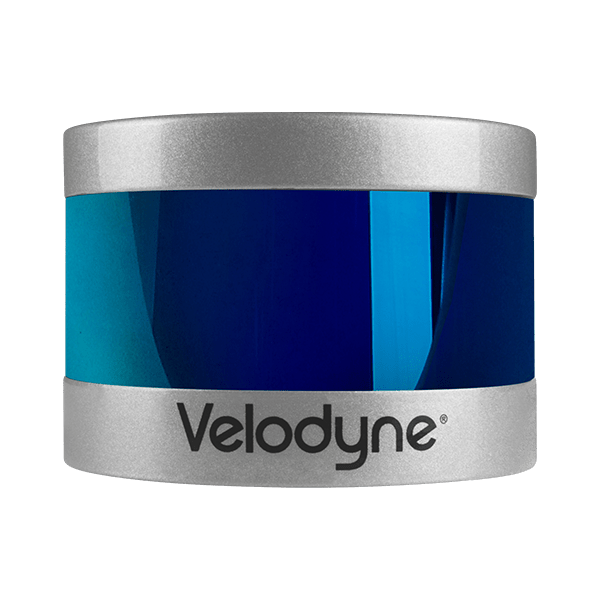 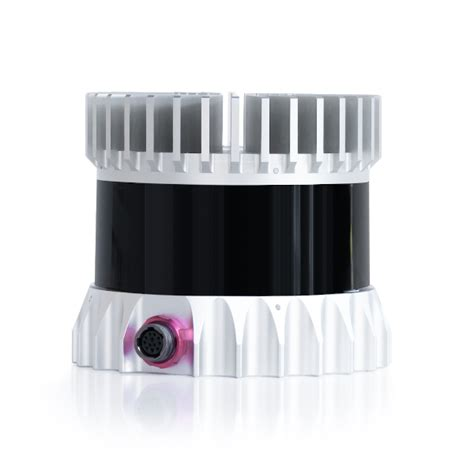 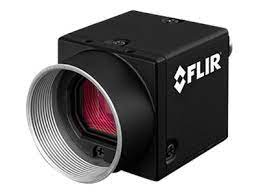 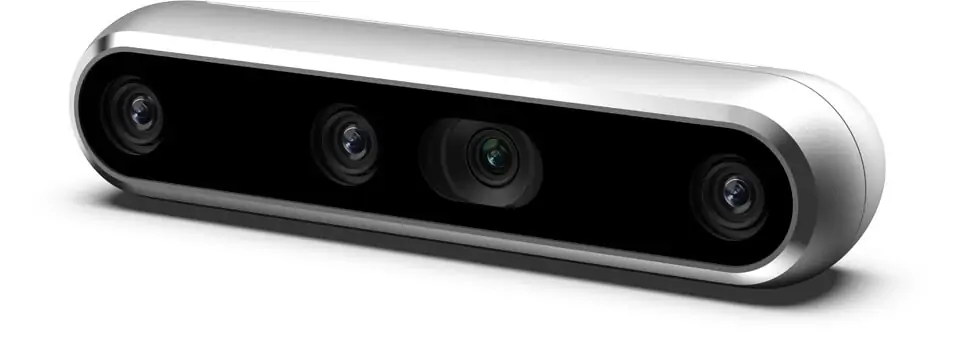 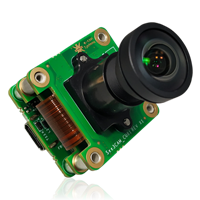 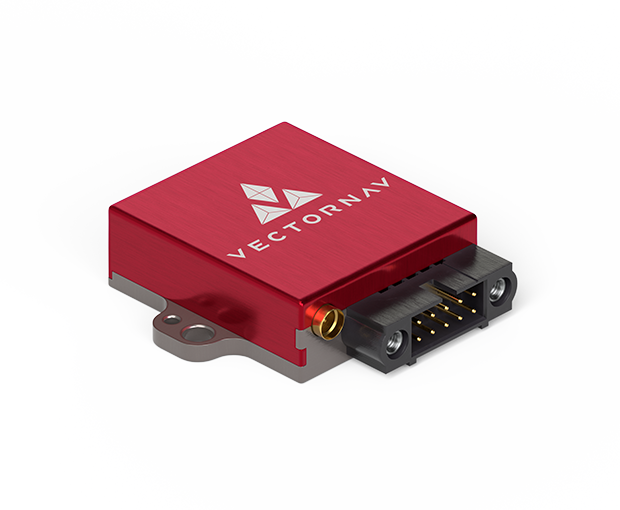 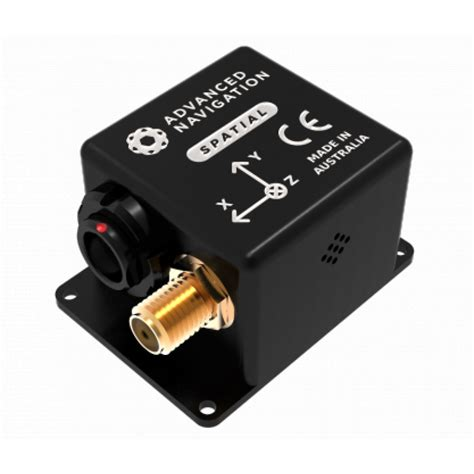 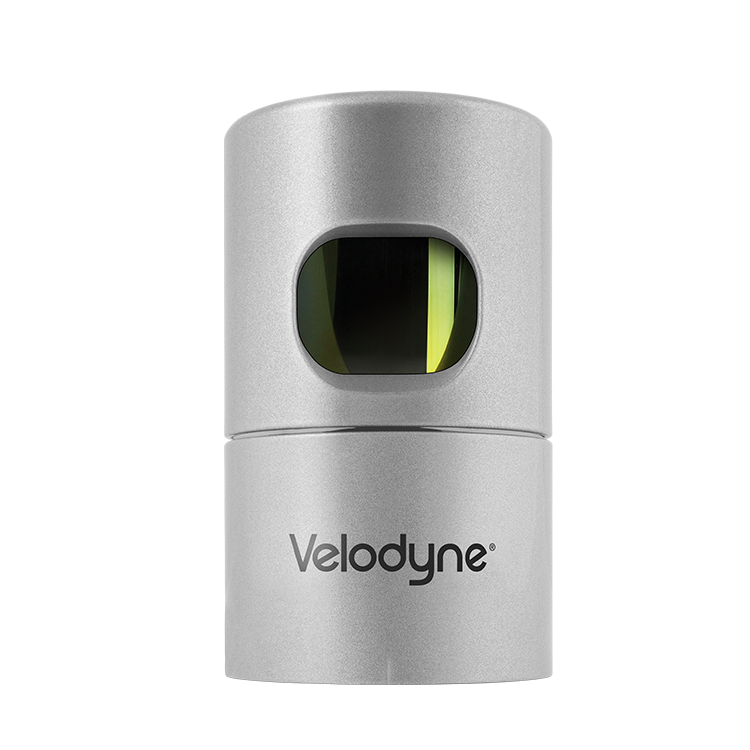 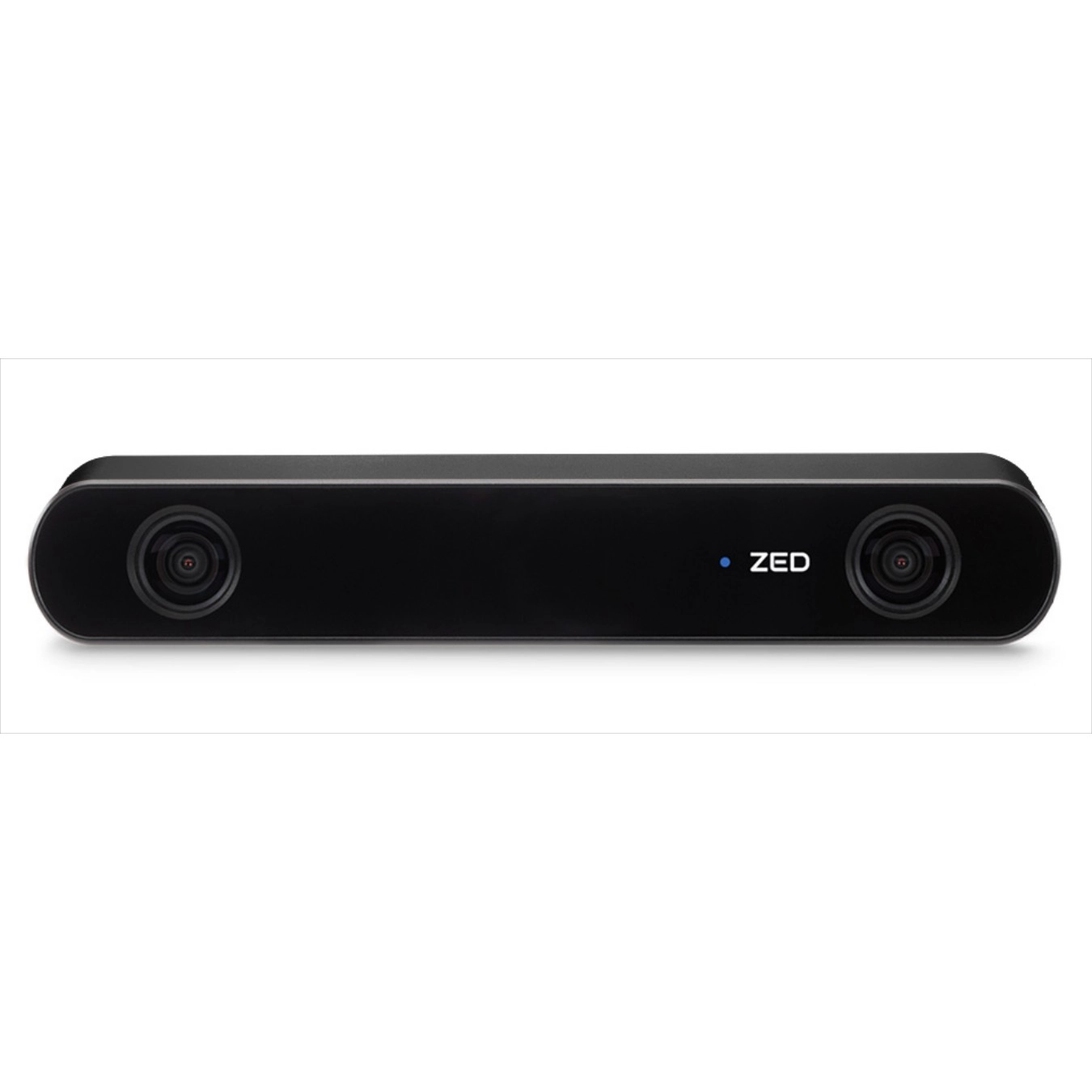 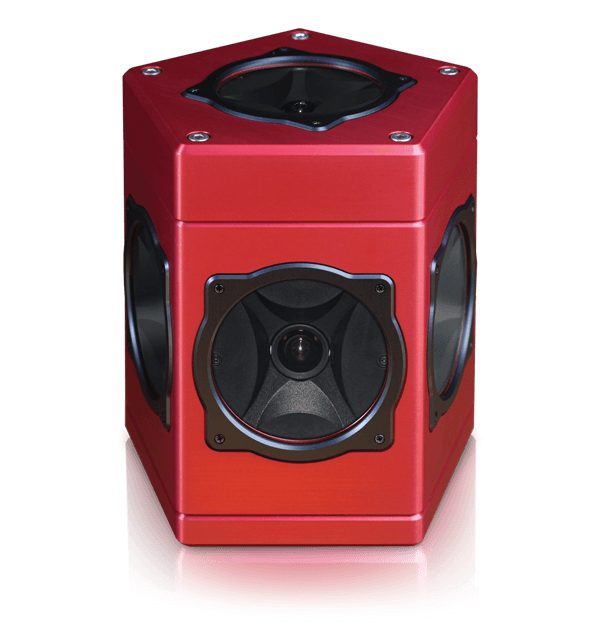 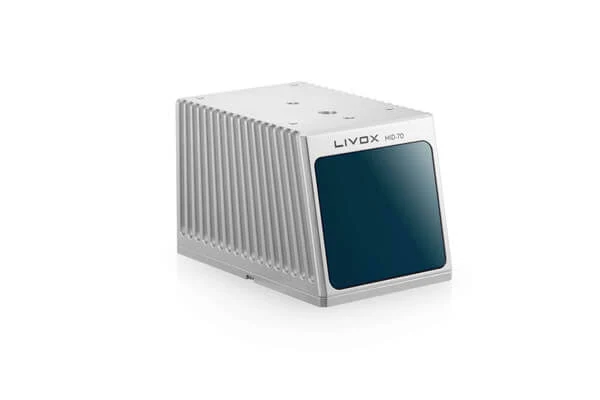 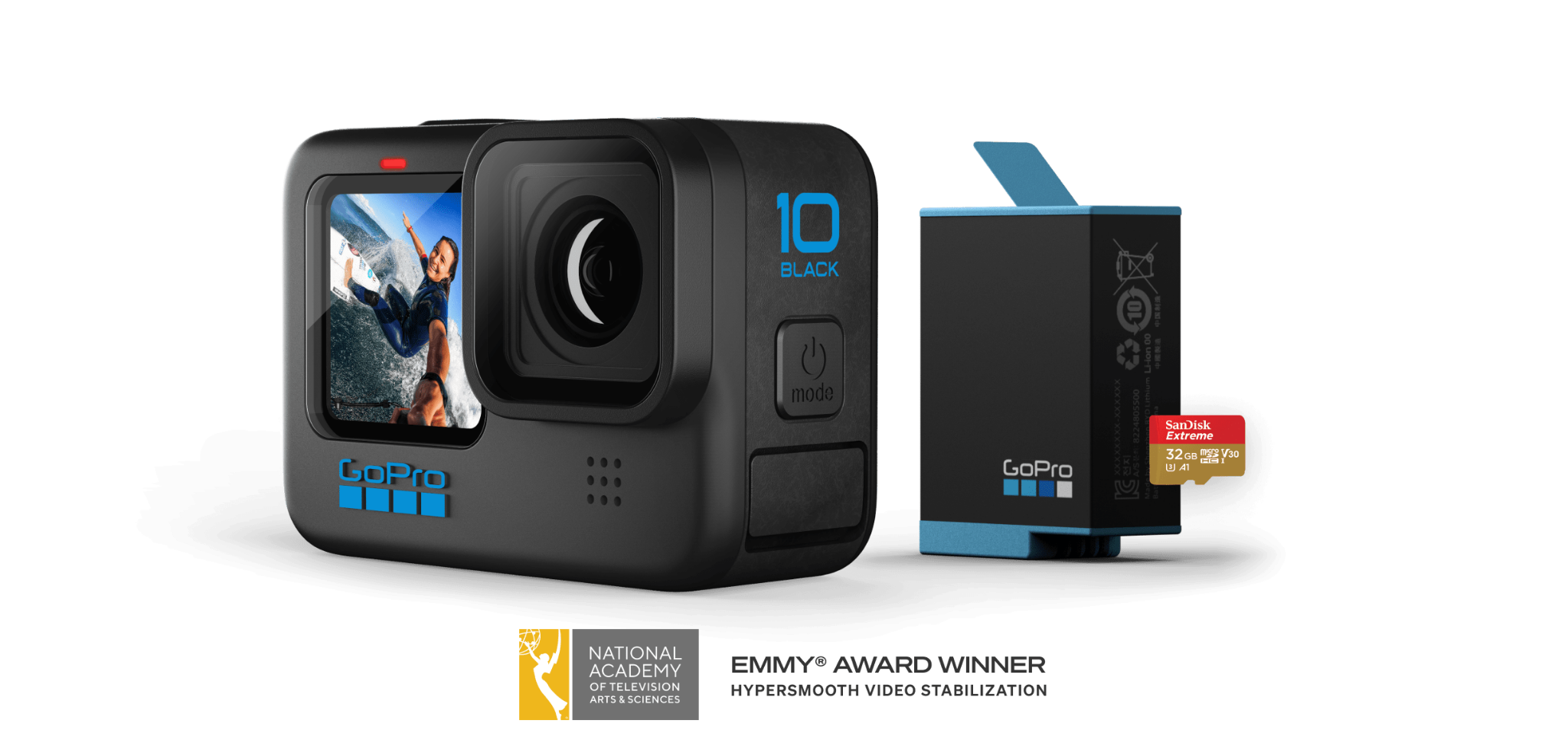 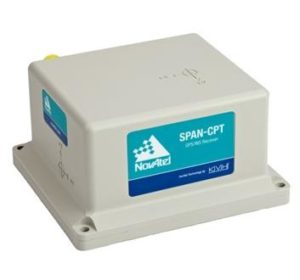 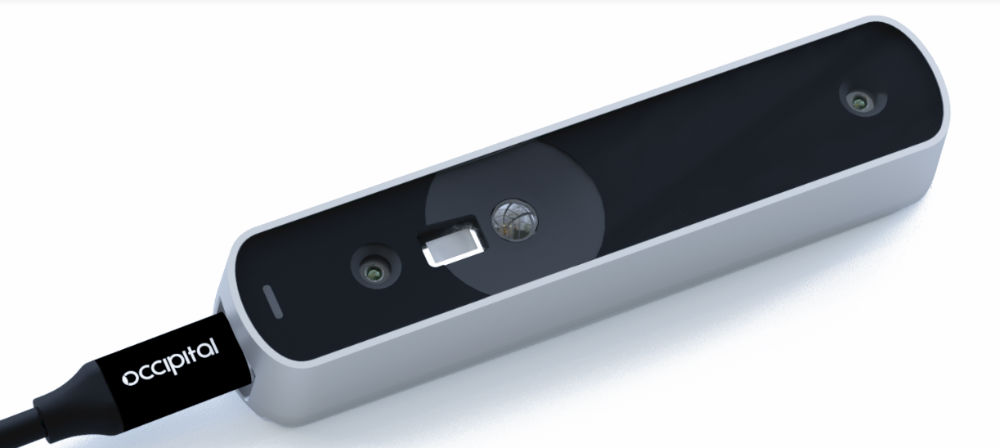 RGB images
RGB/Depth images
Point clouds
RGB/Depth images
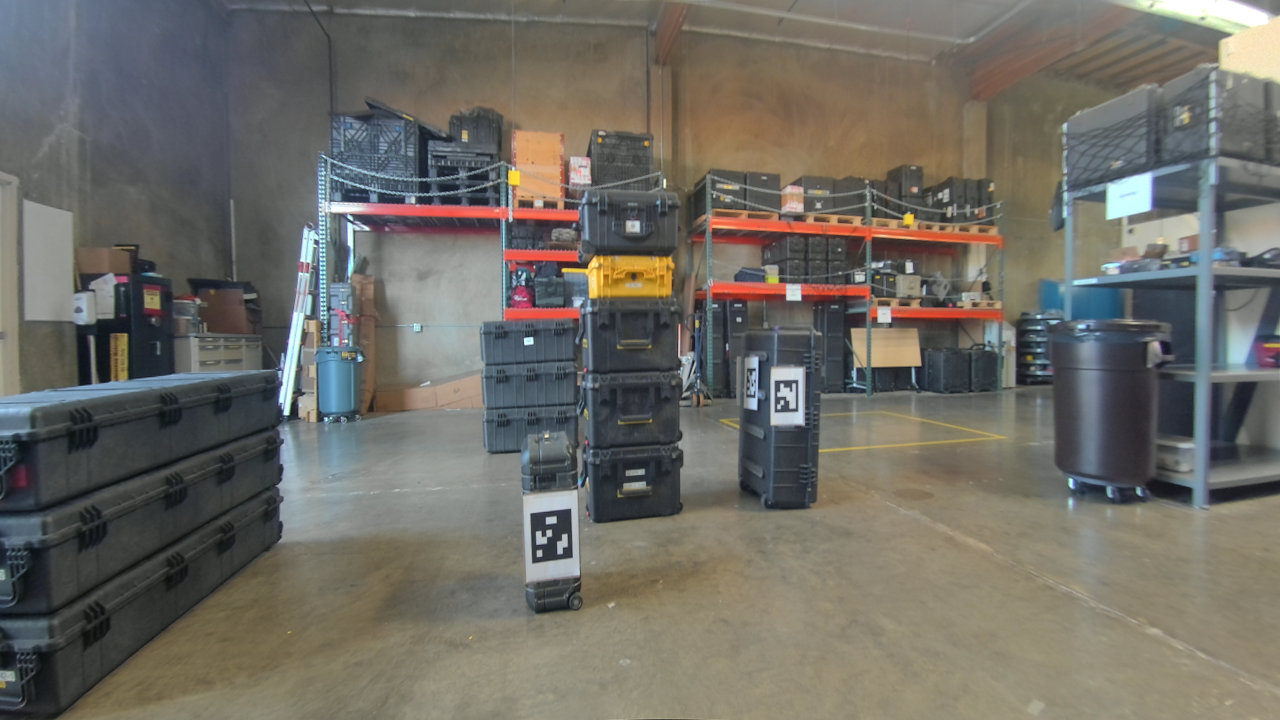 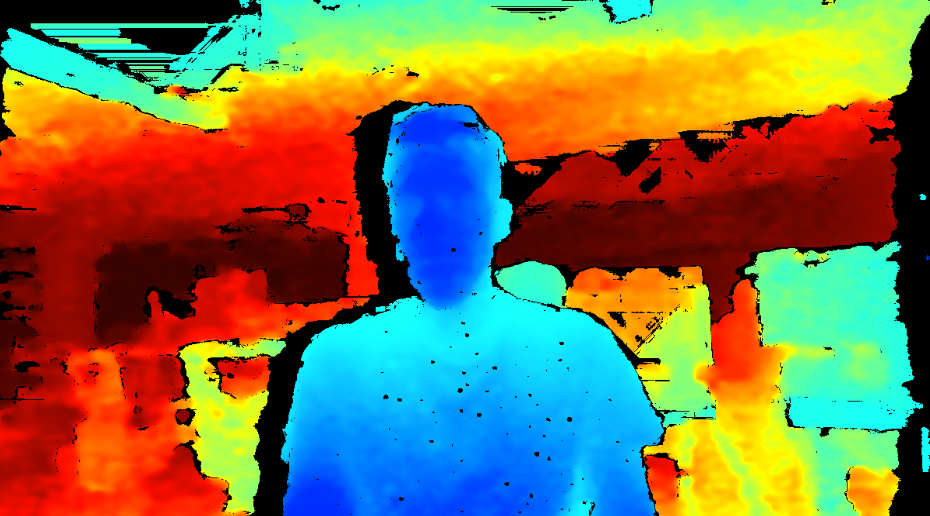 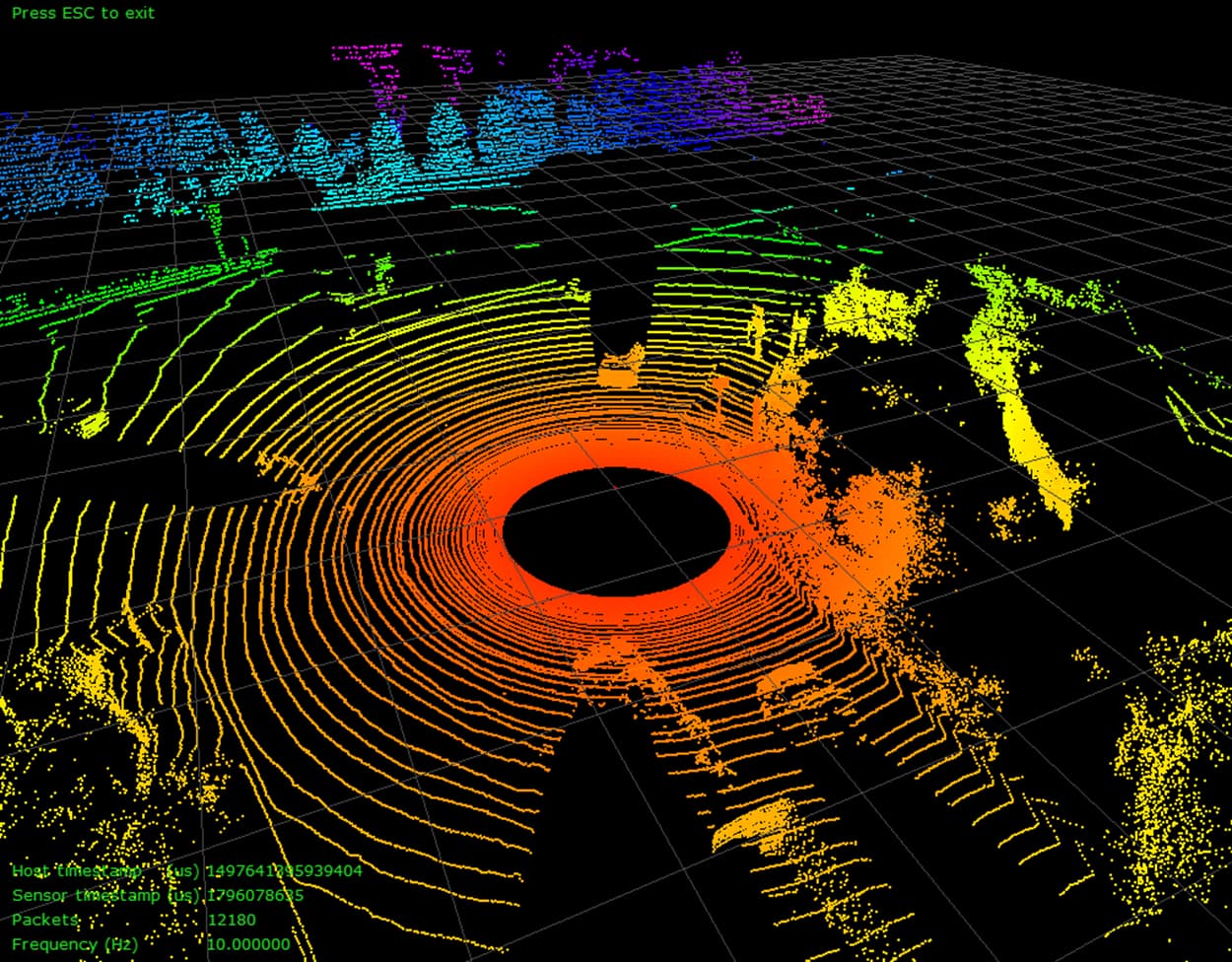 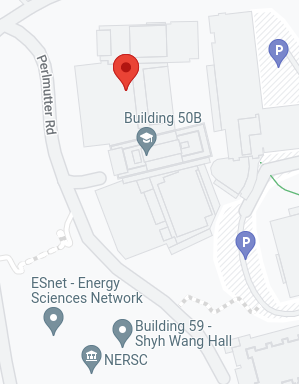 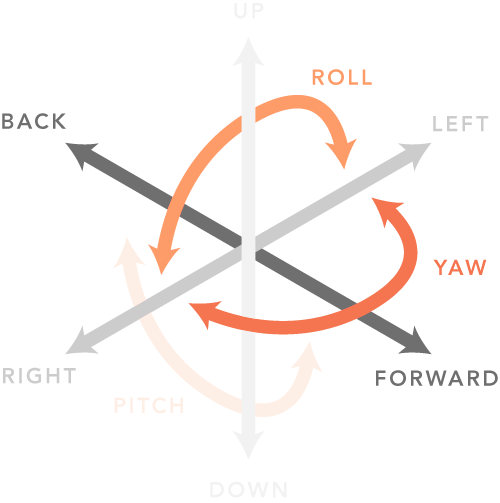 ‹#›
Simultaneous localization and mapping
‹#›
Contextual sensors and their data products
Visual cameras
Inertial Navigation Systems
LiDARs
RGB-D cameras
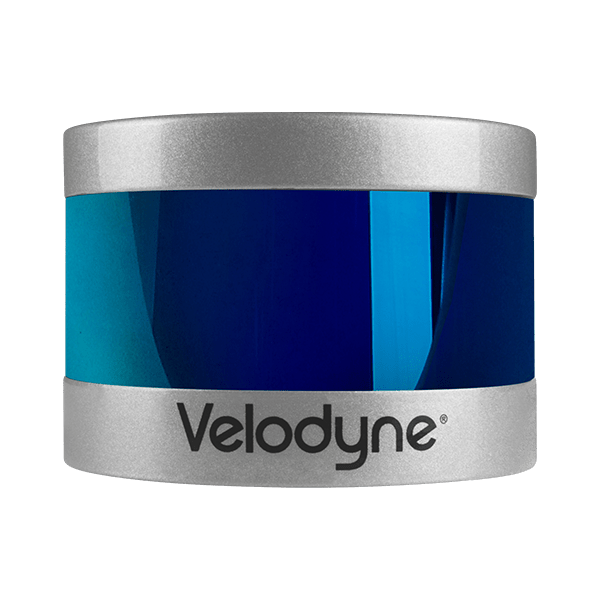 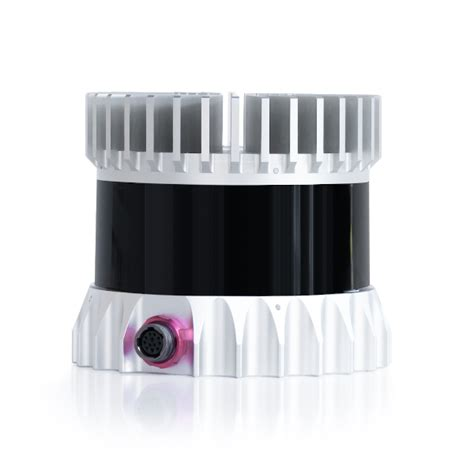 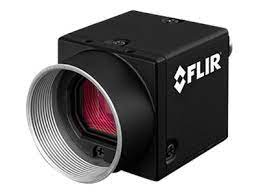 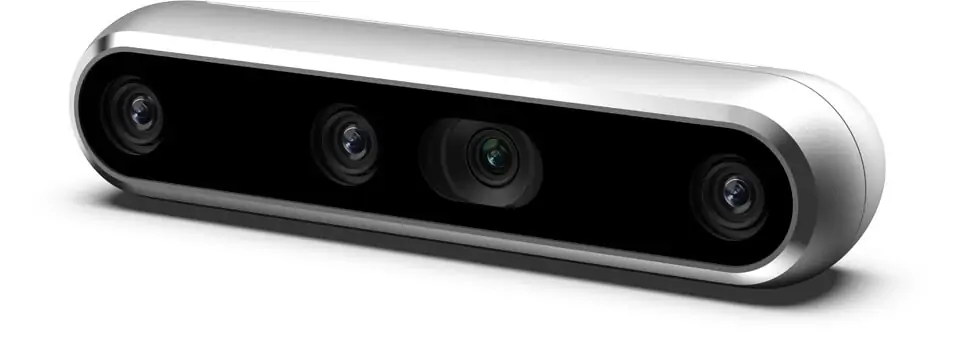 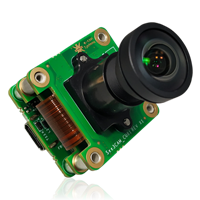 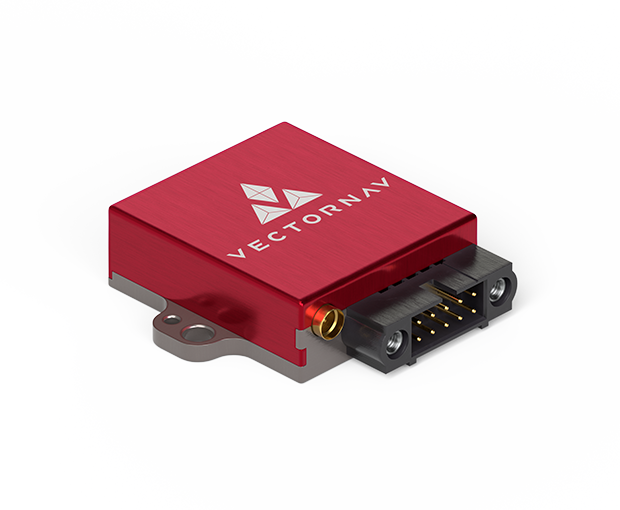 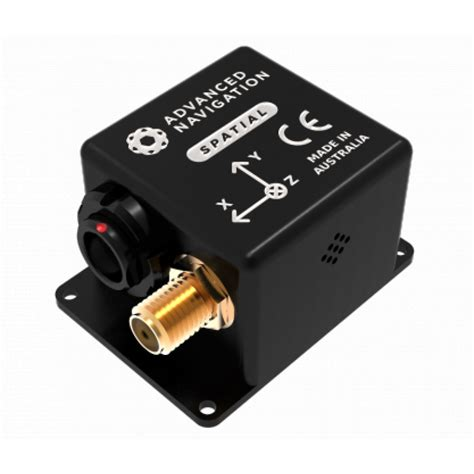 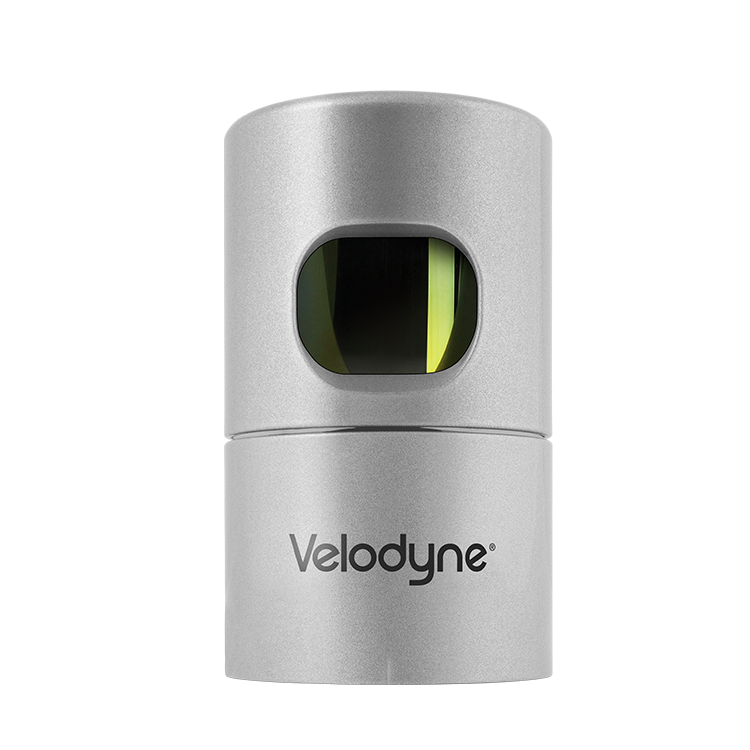 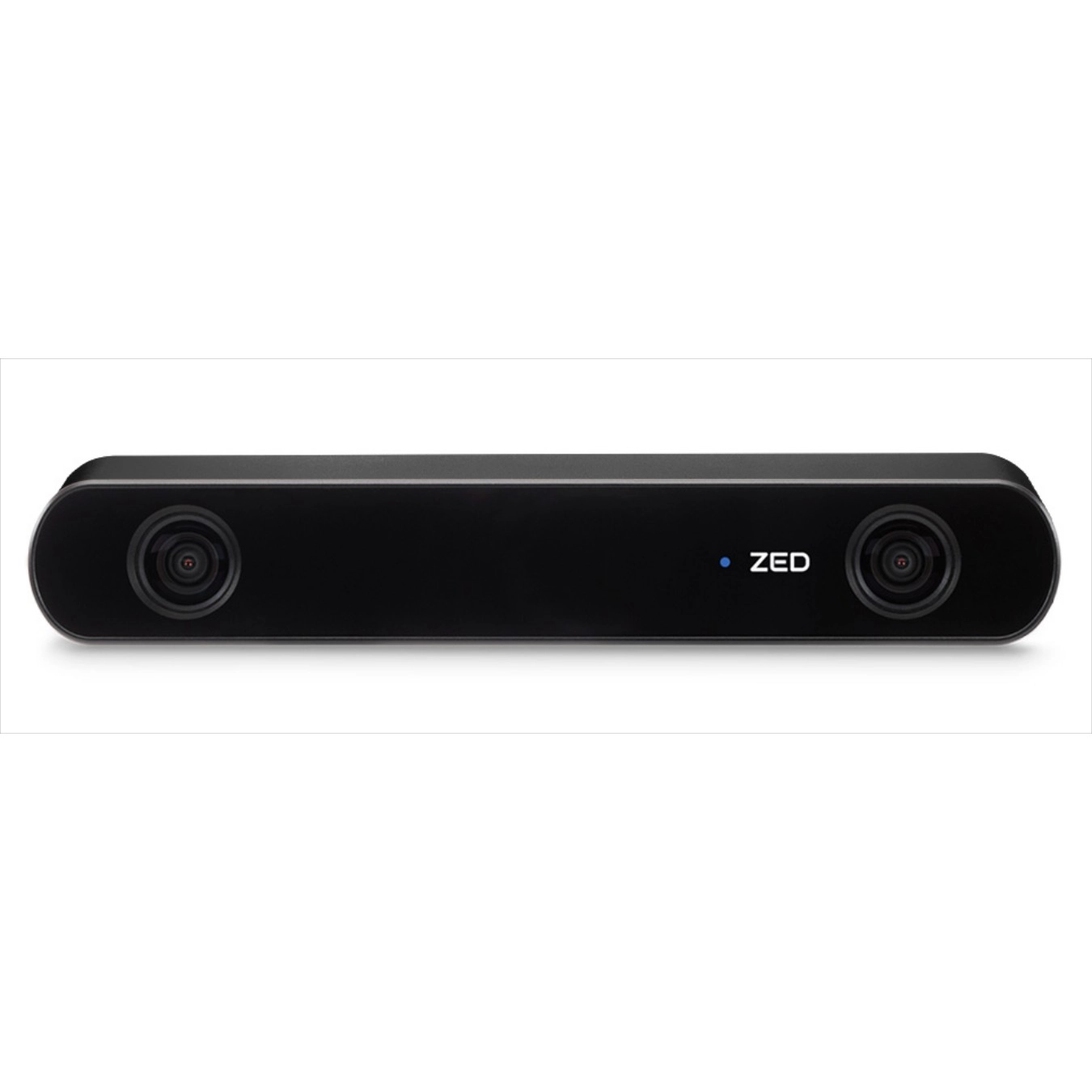 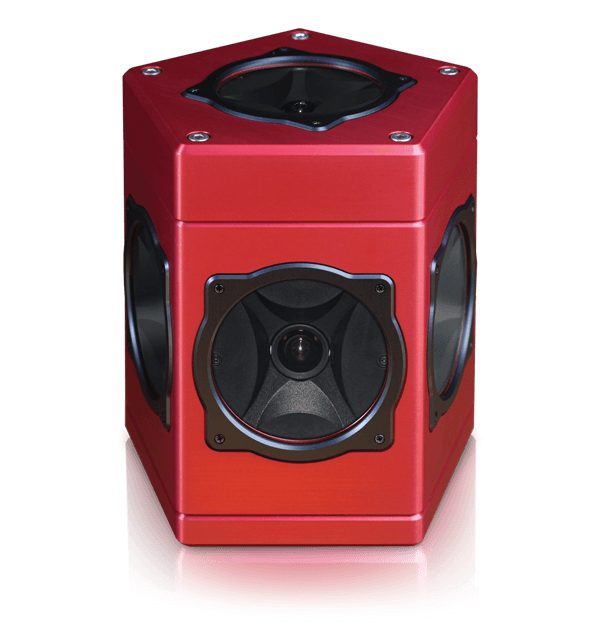 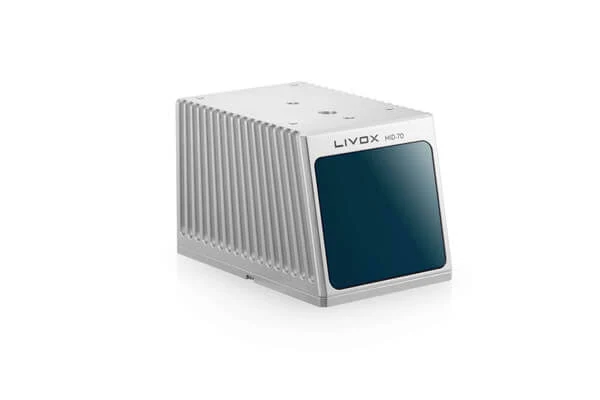 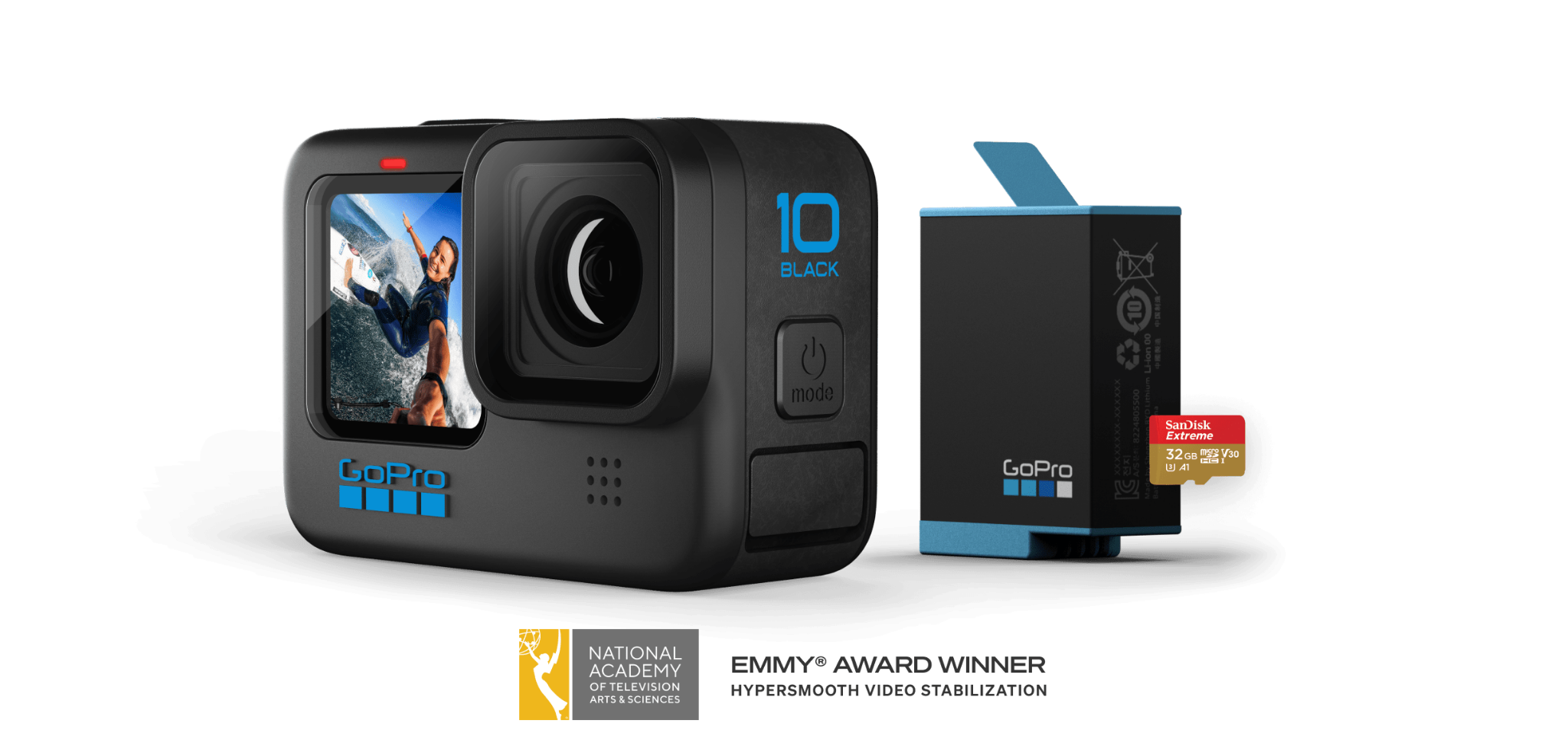 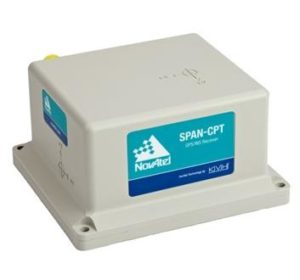 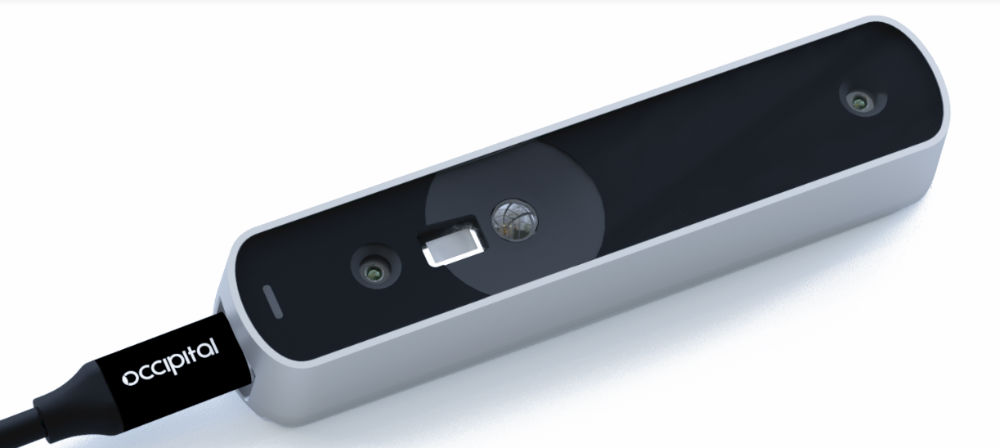 RGB images
RGB/Depth images
Point clouds
RGB/Depth images
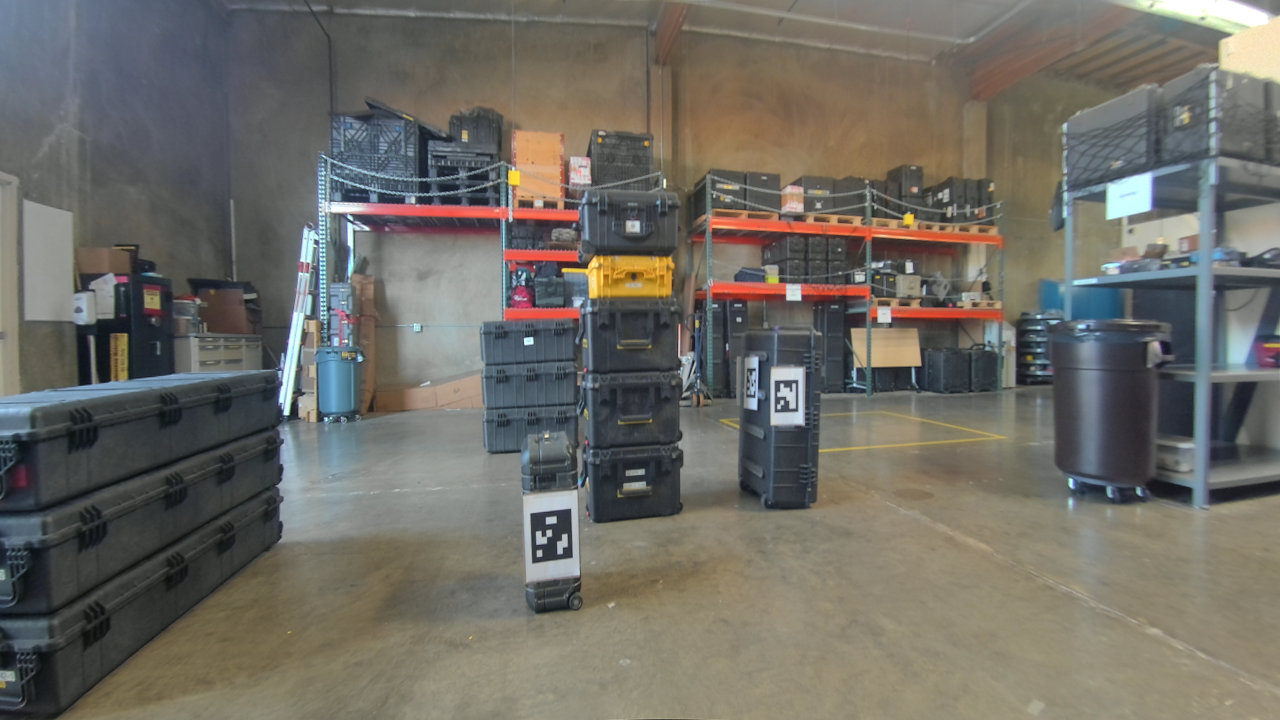 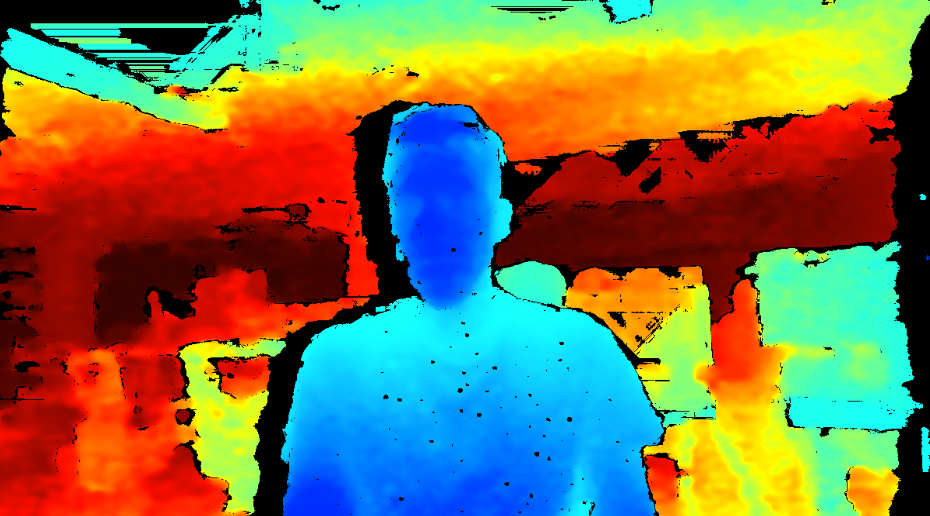 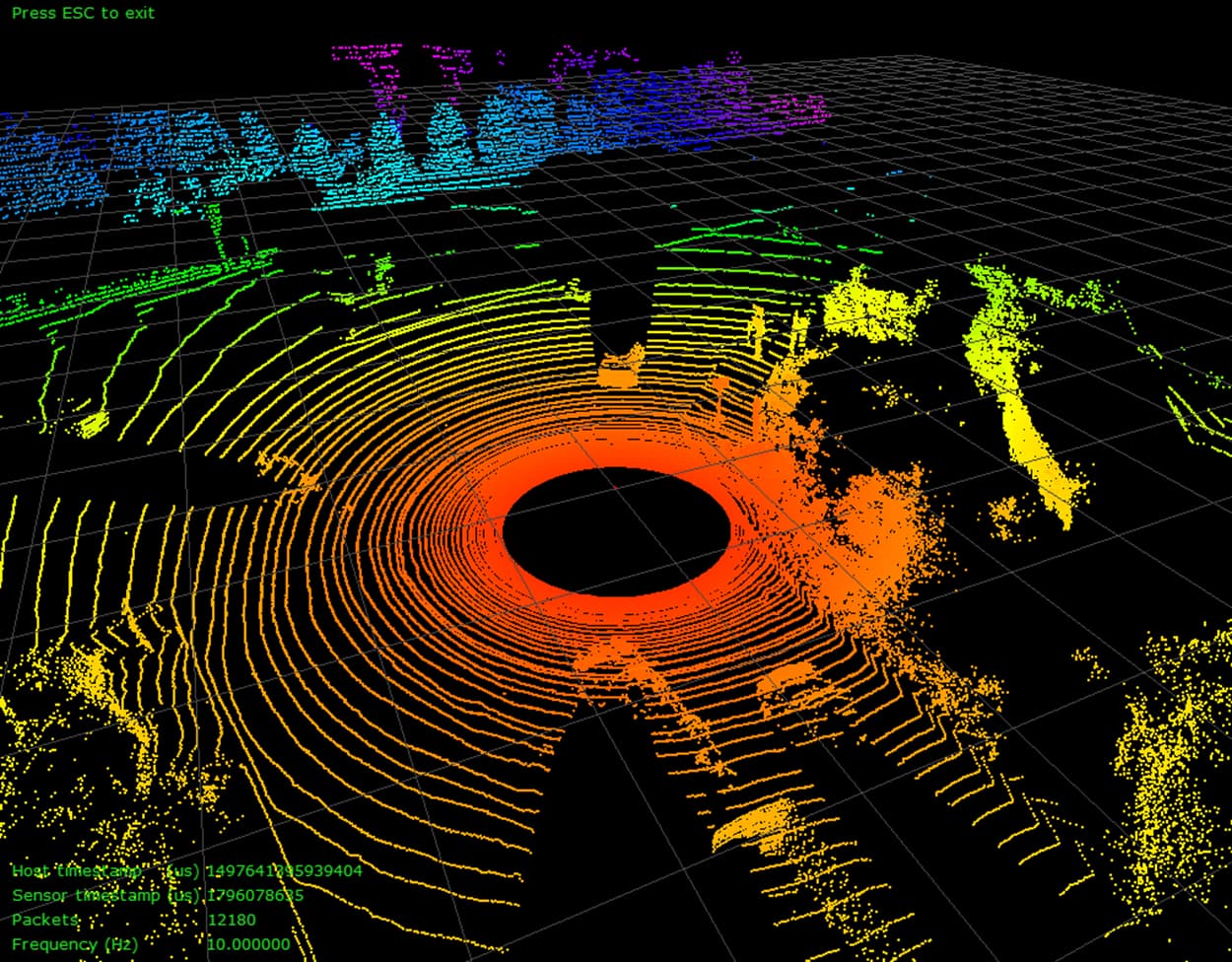 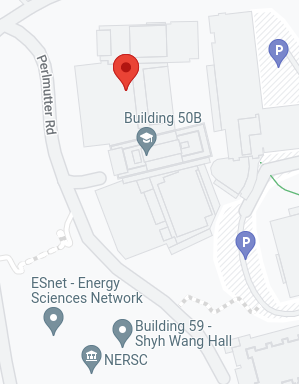 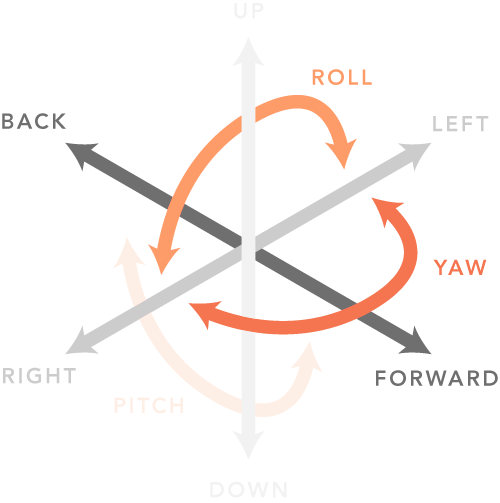 ‹#›
Simultaneous Localization and Mapping (SLAM)
Mostly LiDAR based (~10 scans per second)
Minimize cost function between current data and representation of map from past data
Inertial Measurement Unit (IMU)
Dead reckoning betweenLiDAR packages
Motion correction of LiDAR data
Outputs
Trajectory of the system	
A map of the scene (Point cloud)
In the past mostly using google cartographer
We continuously try to “find” better SLAM algorithm, open source and commercially available
Research better left to computer vision researcher and companies
W. Hess, et al., “Real-Time Loop Closure in 2D LIDAR SLAM”, 2016 IEEE International Conference on Robotics and Automation (ICRA), pp. 1271–1278 (2016). https://github.com/googlecartographer/cartographer
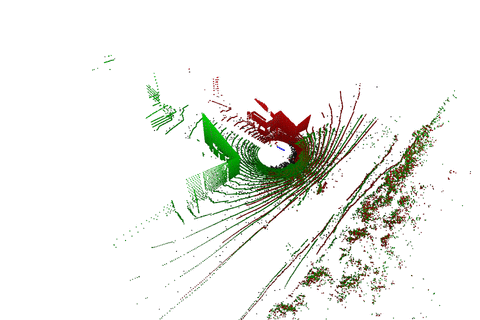 ‹#›
Voxelization of point cloud
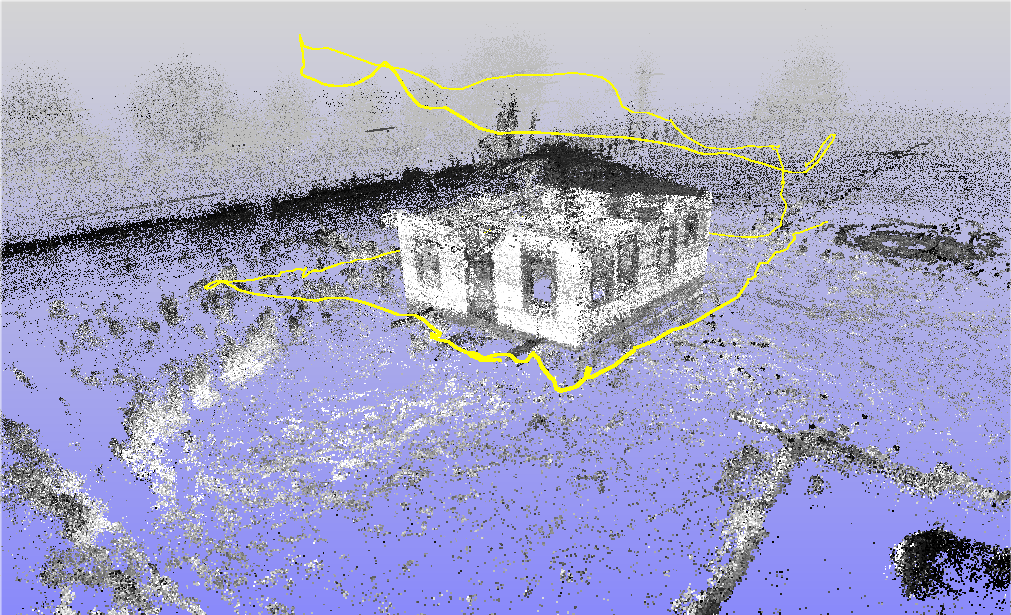 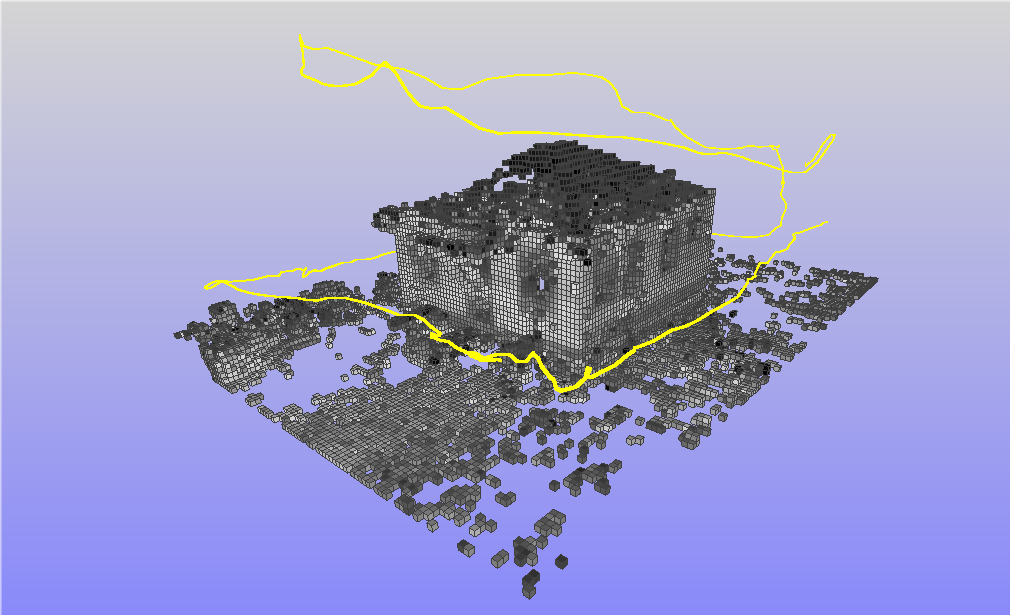 voxelization (15 cm)
VLP-16 LIDAR on NG-LAMP
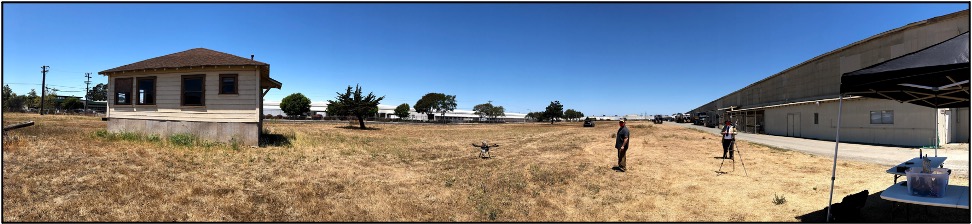 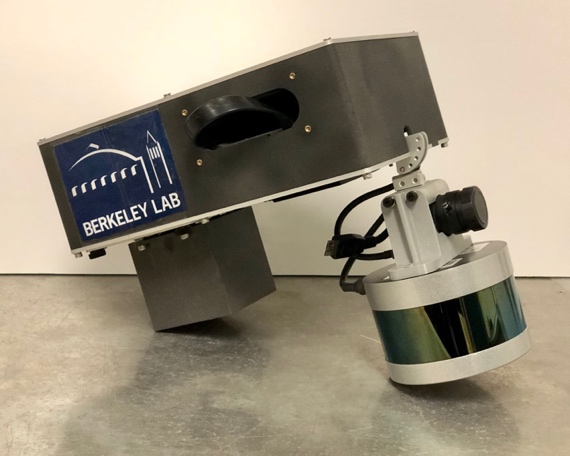 NG-LAMP on UAS
‹#›
Linking radiation data with scene data
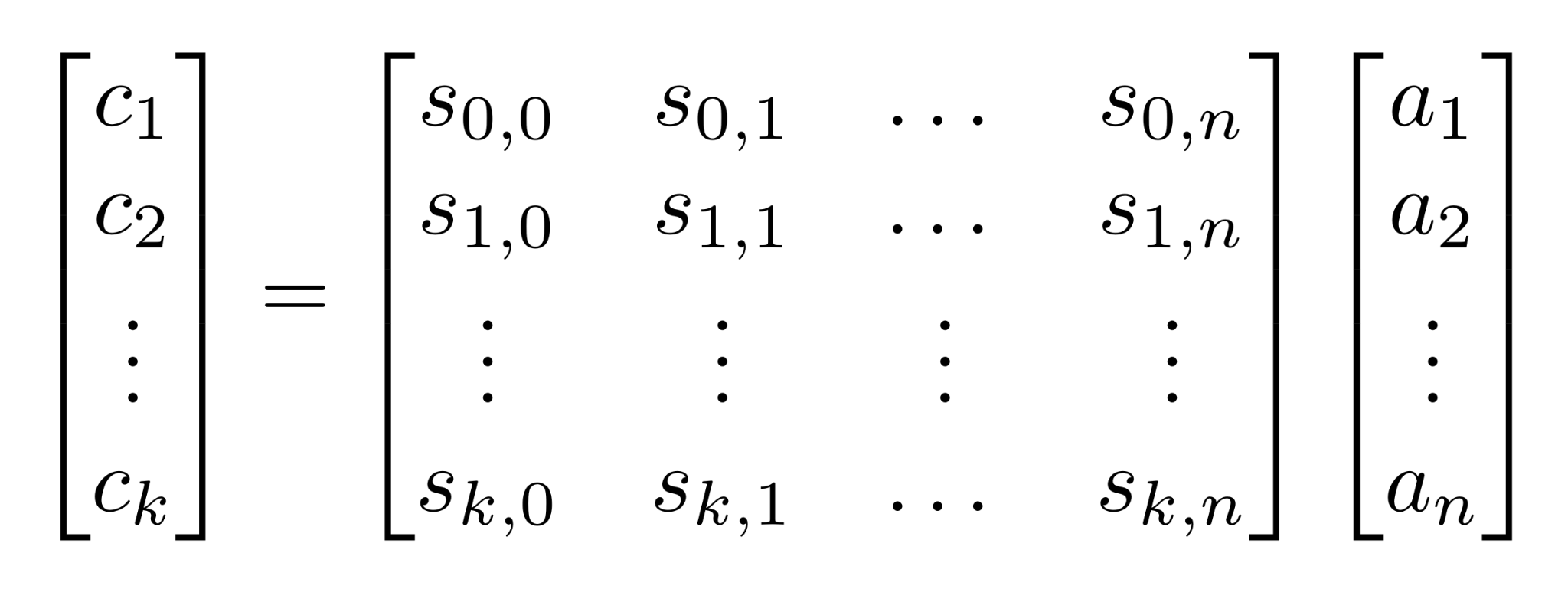 System matrix:Sensitivity of voxel n seen from position k
(Angular detector response, distance, attenuation in scene, down scattering, etc.)
Radiation data (e.g. counts) at position k
Activity observed from voxel n
‹#›
Linking radiation data with scene data
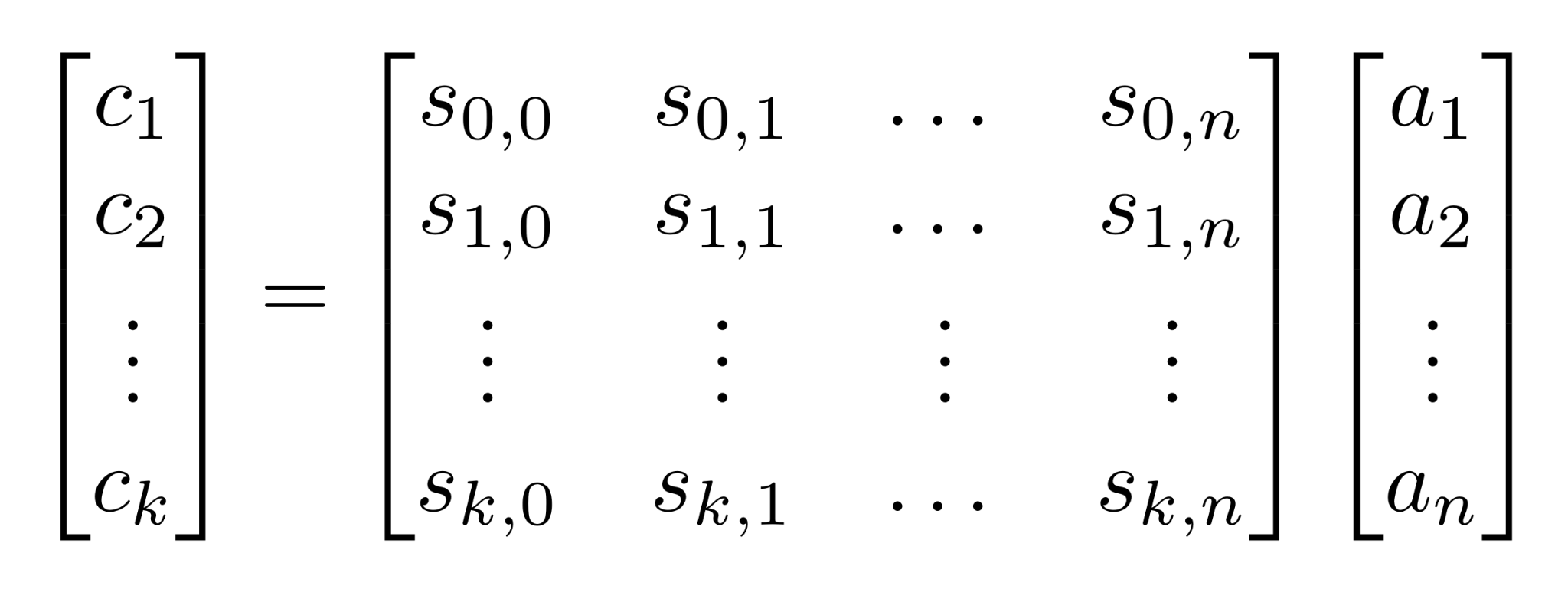 Inverting an underdetermined system of equations!

Solvable (to some extent) with Maximum Likelihood Estimation Maximization (MLEM).

Some additional constraints might be necessary in many situations – defined based with additional contextual data!
System matrix:Sensitivity of voxel n seen from position k
(Angular detector response, distance, attenuation in scene, down scattering, etc.)
Radiation data (e.g. counts) at position k
Activity observed from voxel n
‹#›
Contextual sensors and their data products
Visual cameras
Inertial Navigation Systems
LiDARs
RGB-D cameras
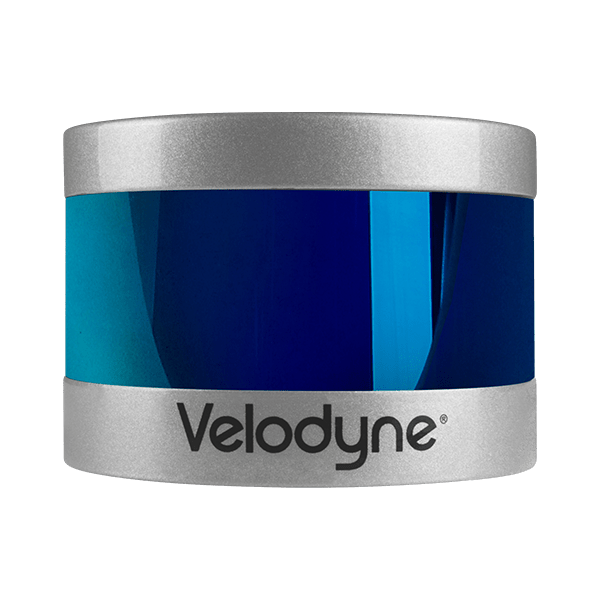 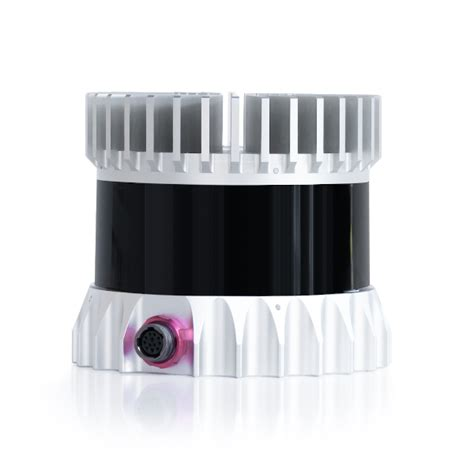 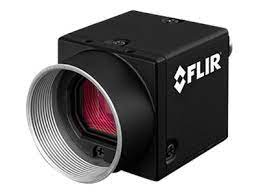 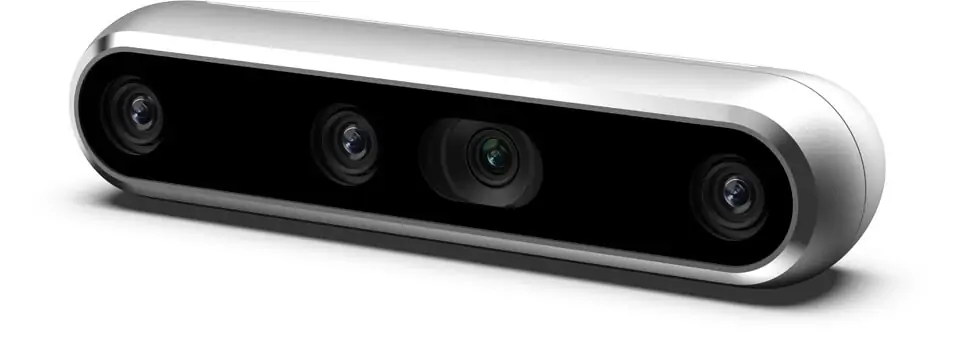 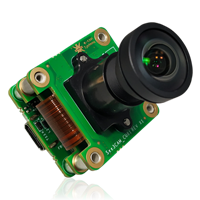 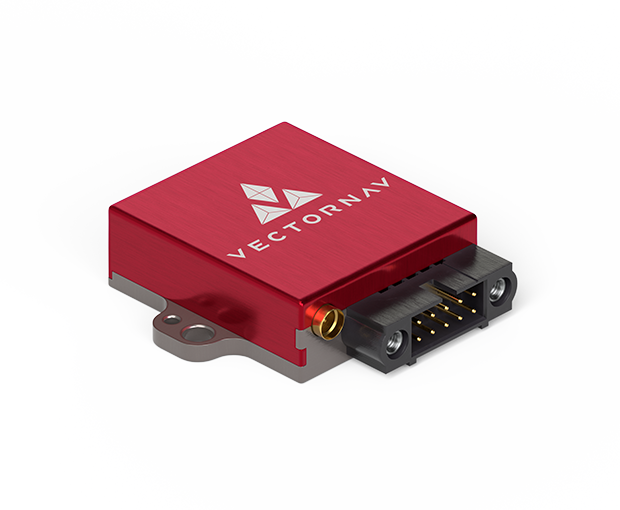 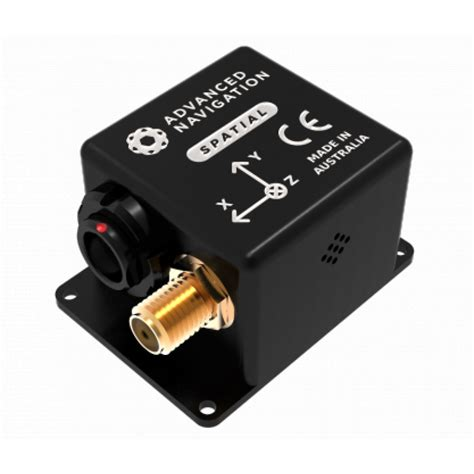 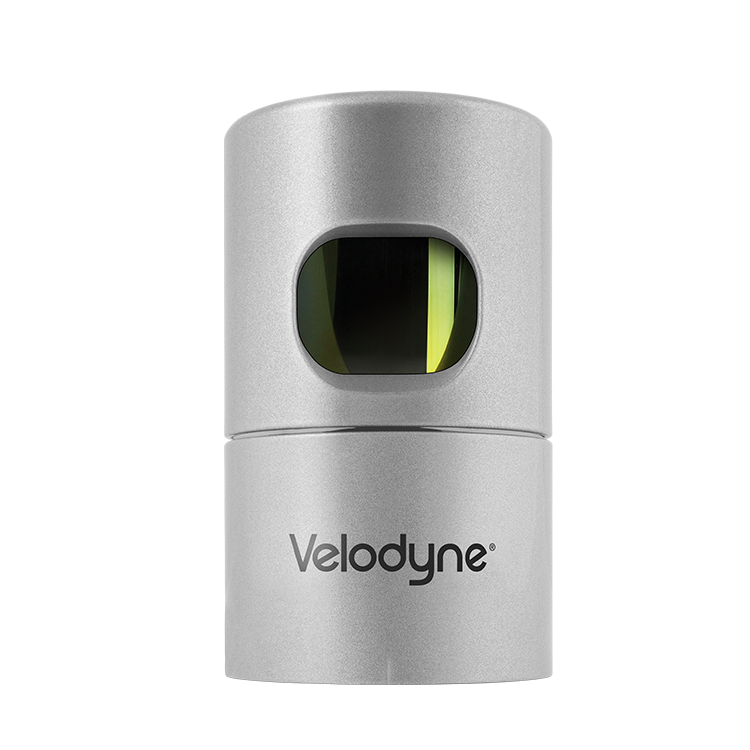 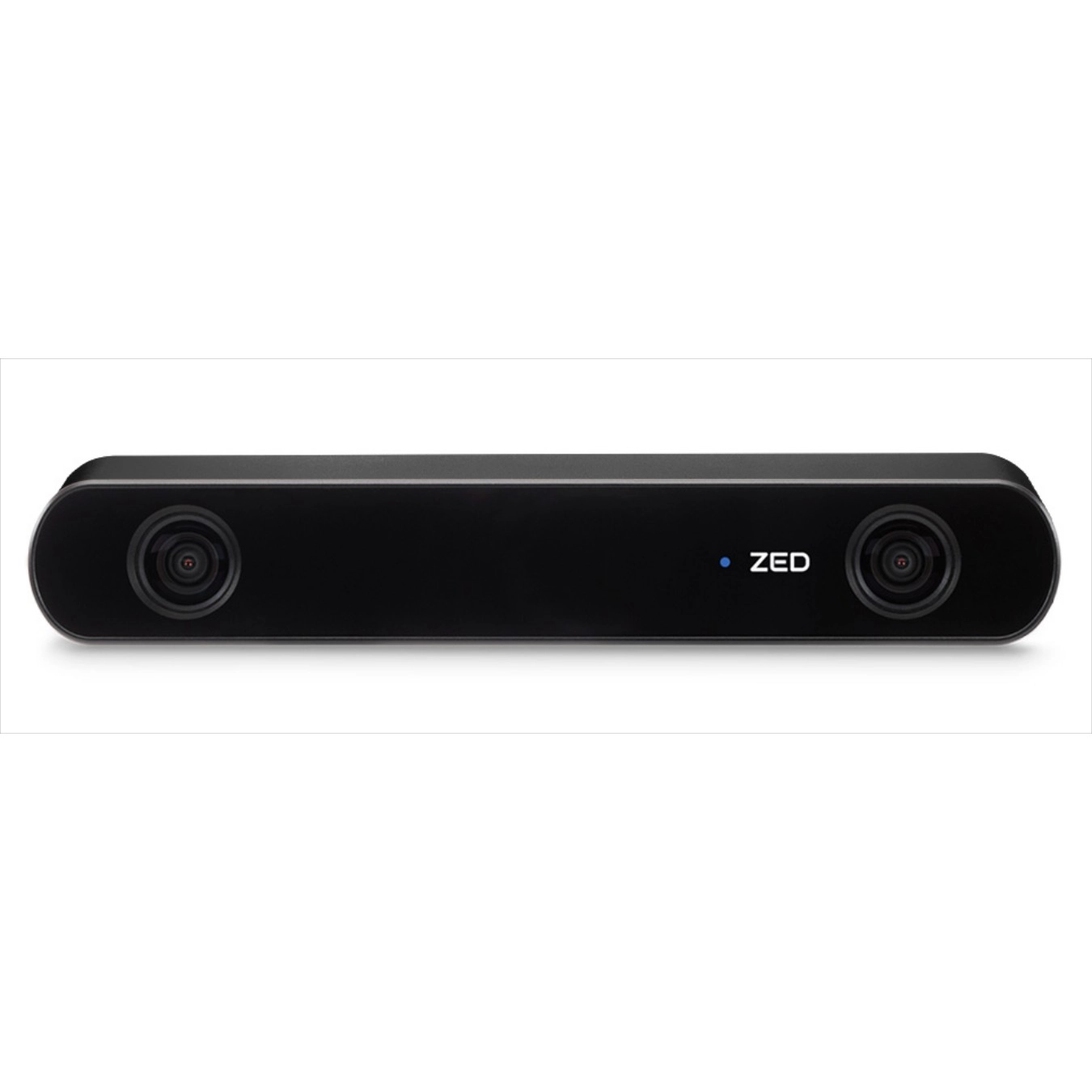 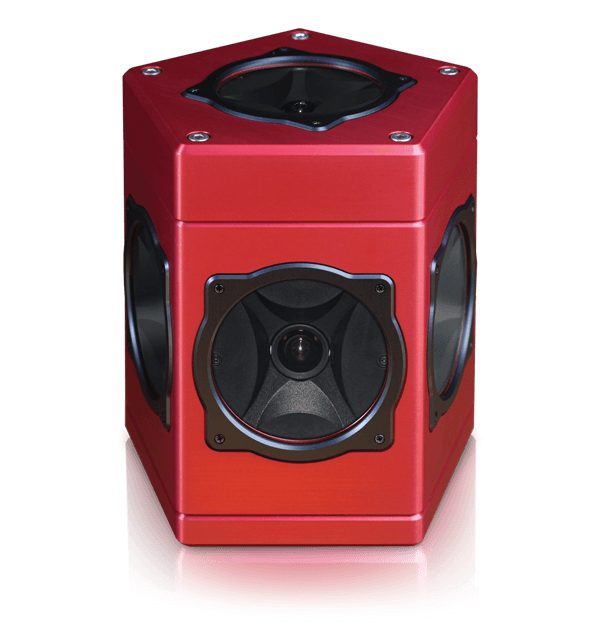 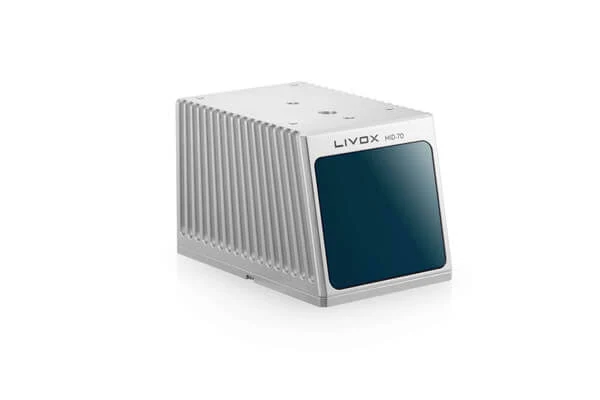 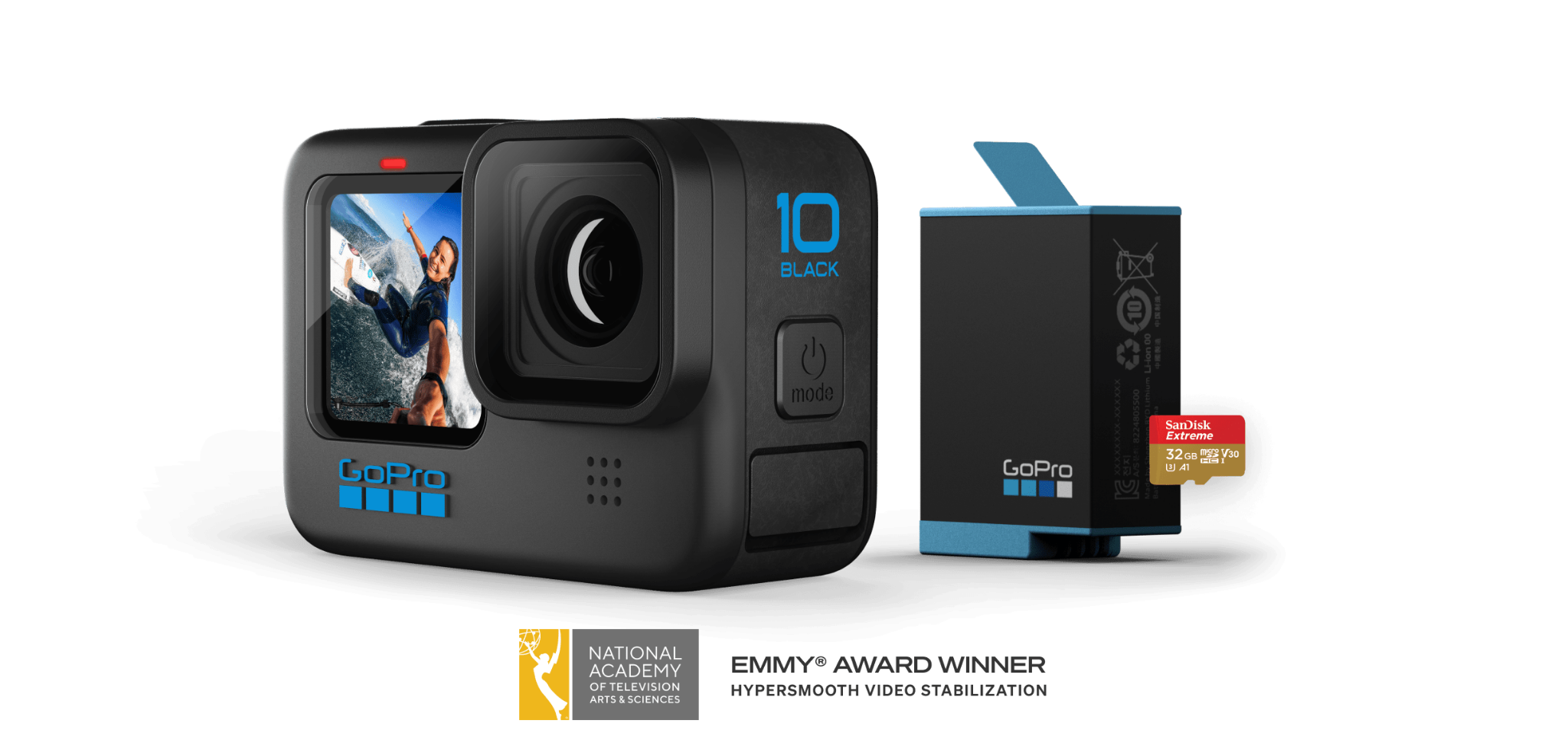 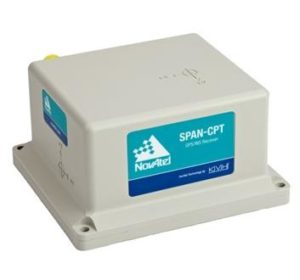 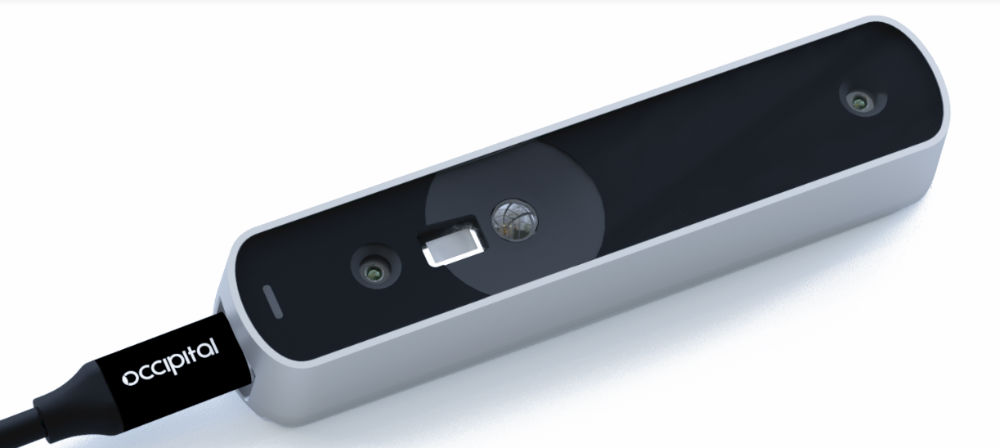 RGB images
RGB/Depth images
Point clouds
RGB/Depth images
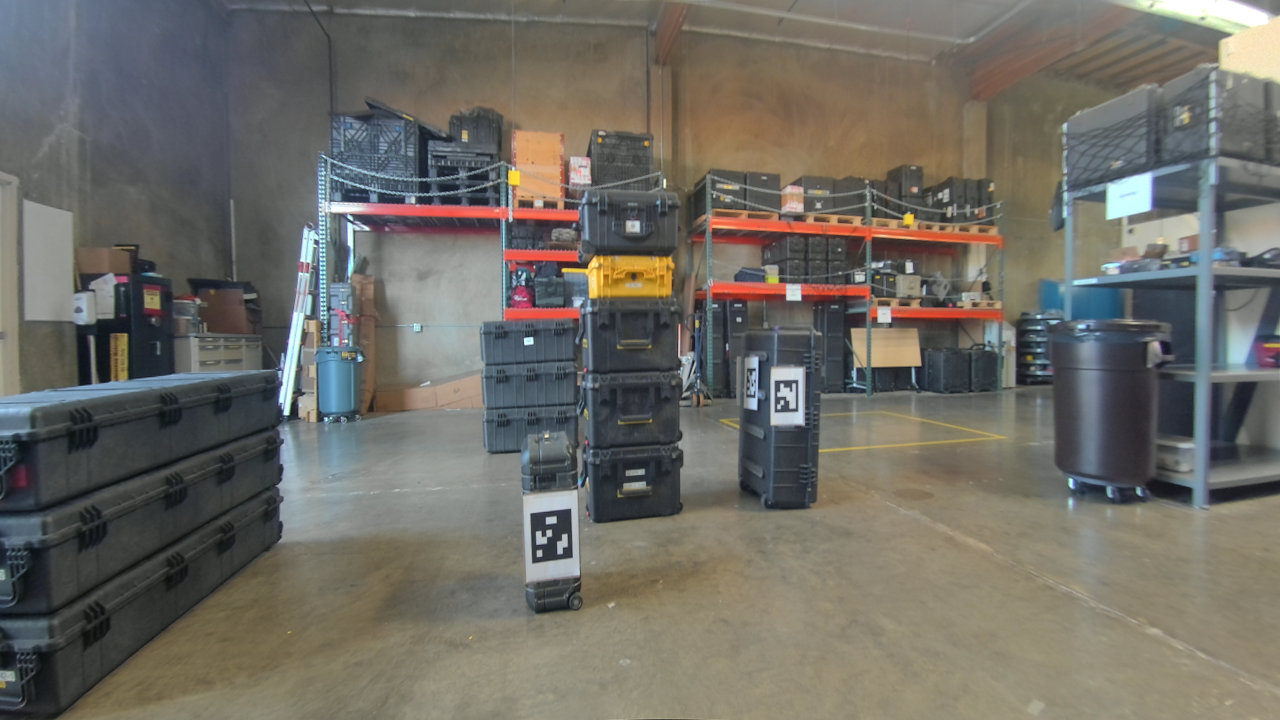 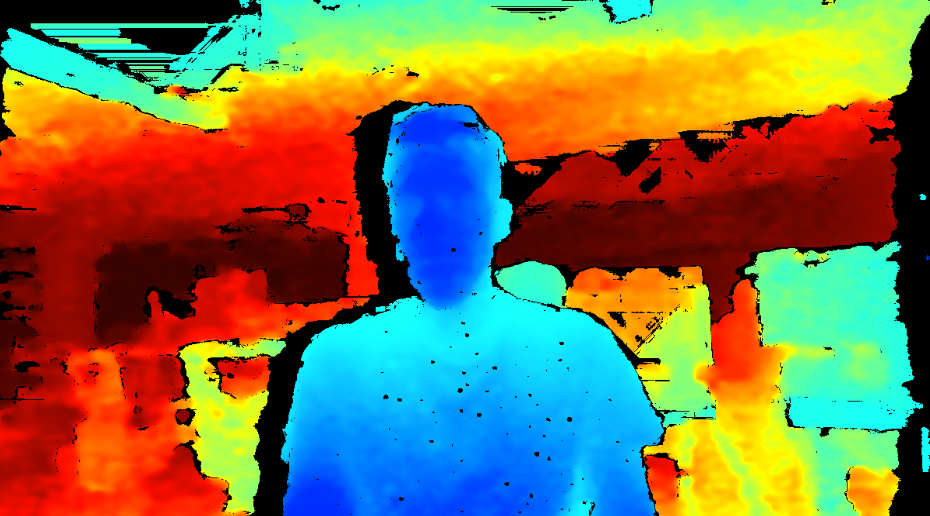 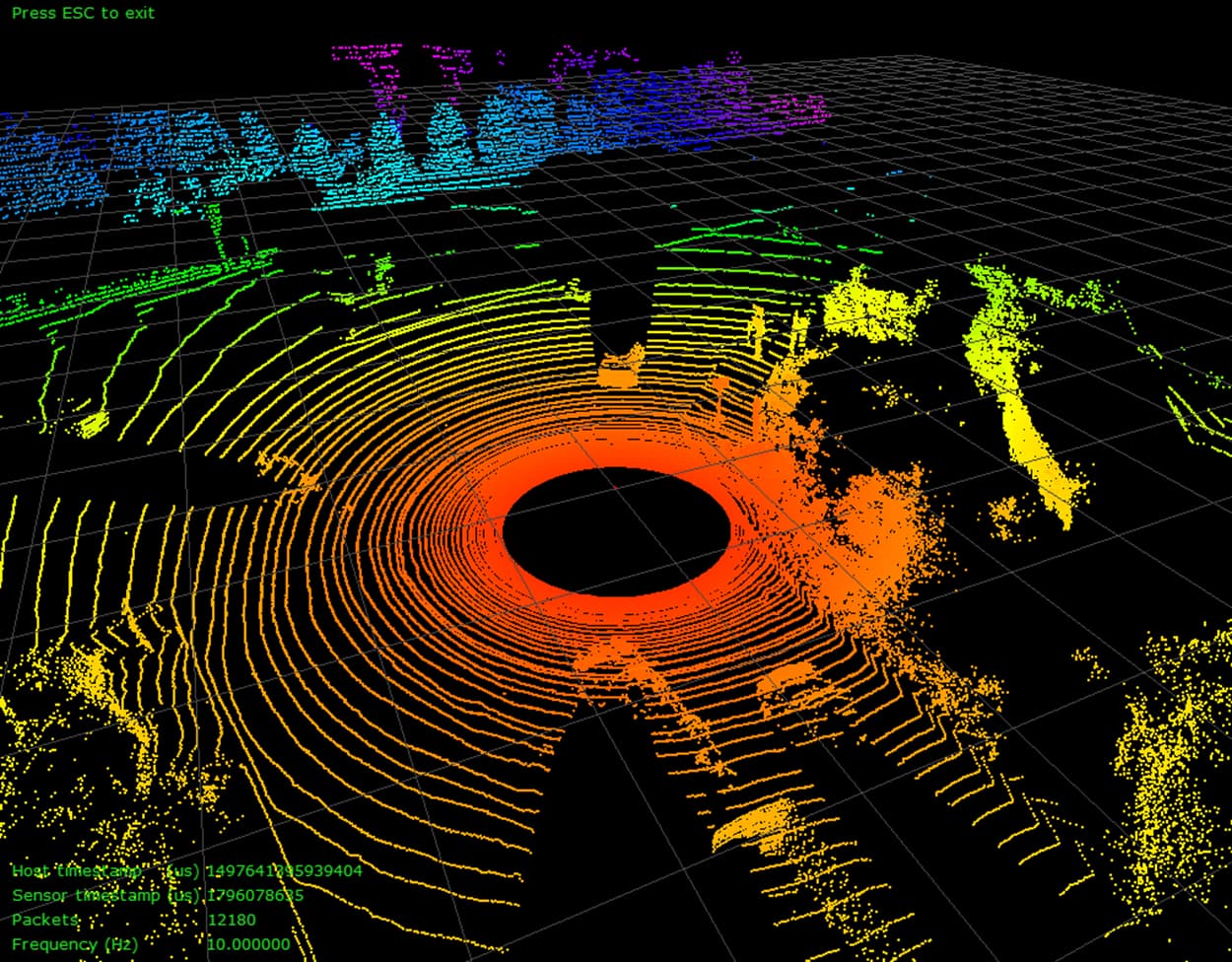 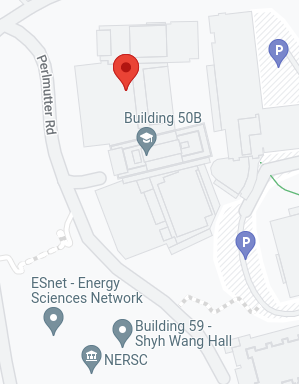 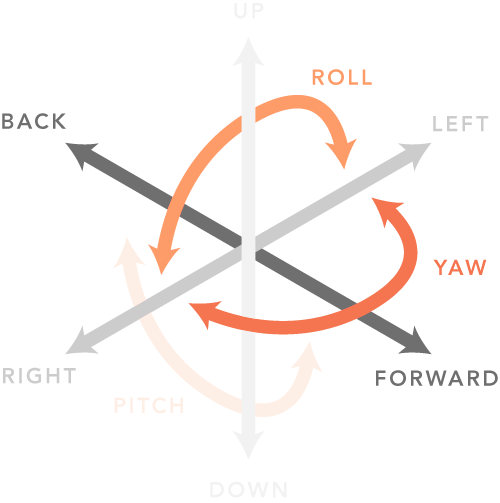 ‹#›
Semantic image segmentation
‹#›
Can we infer background sources in urban areas?
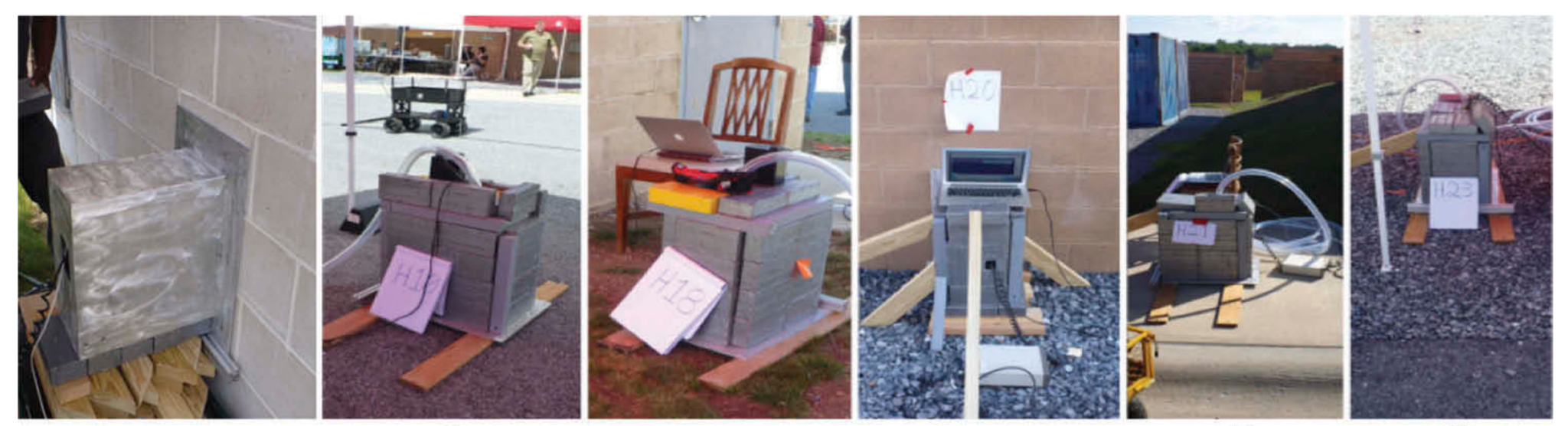 RadMAP at the Fort Indiantown Gap (FtIG) National Guard Base (2016)
Extensive HPGe detector measurements gamma-ray spectra emittedby various materials in the facility have been performed (ground truth)
RadMap: Contextual sensors + array of 100 NaI detectors
Can we reproduce HPGe result with a short mobile measurement?
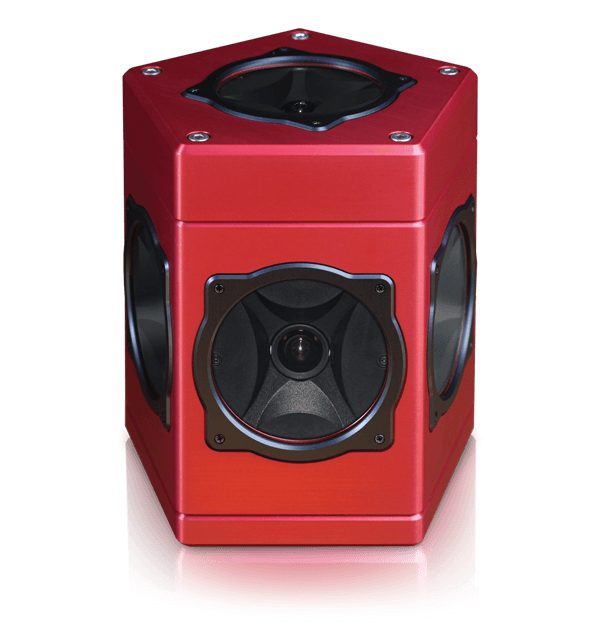 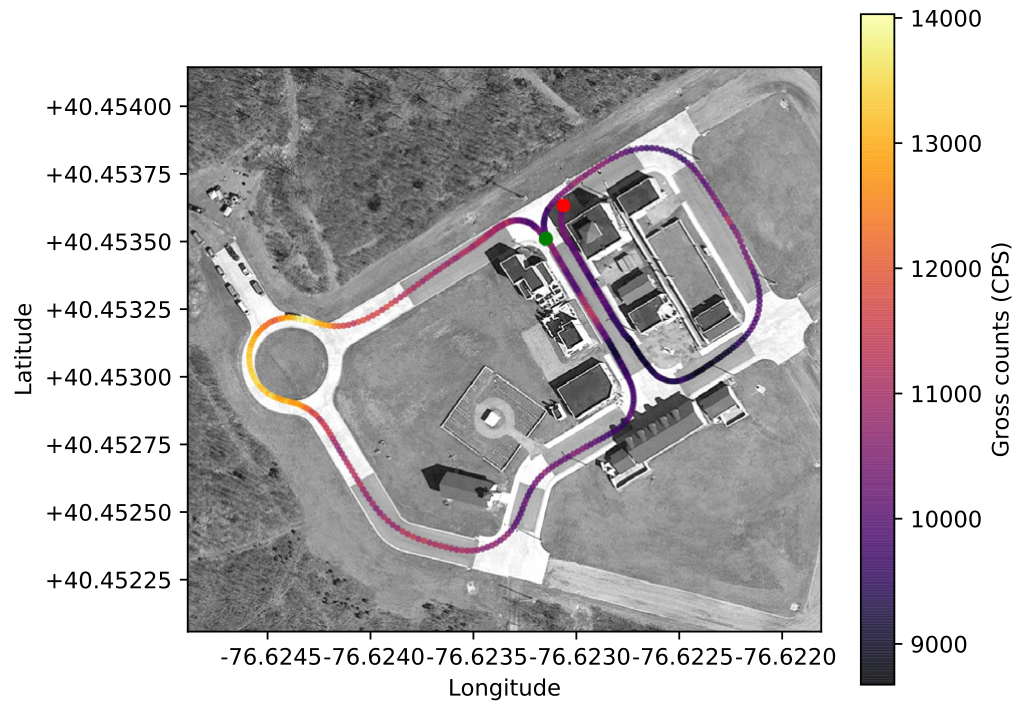 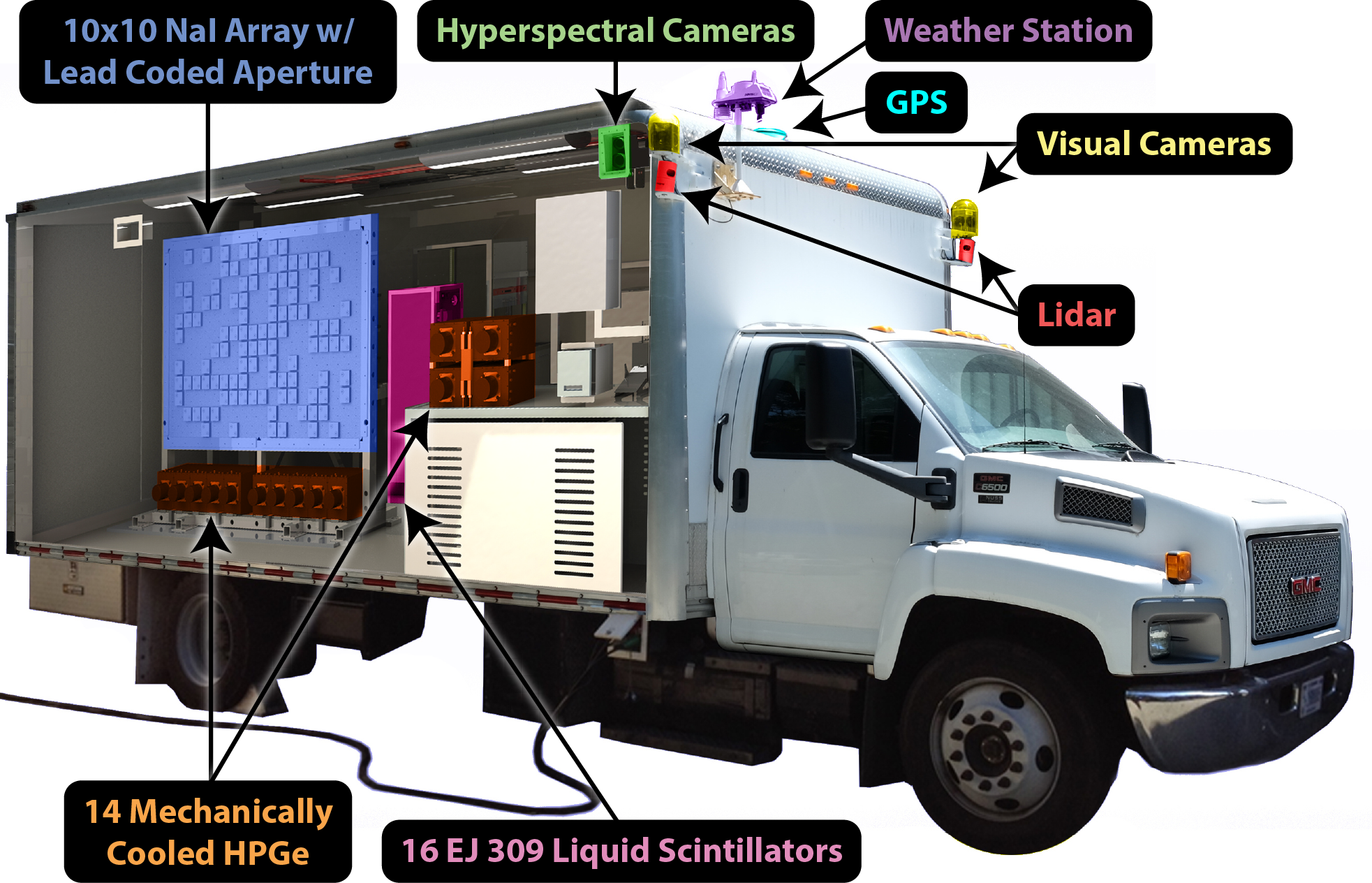 Point Grey Ladybug 3
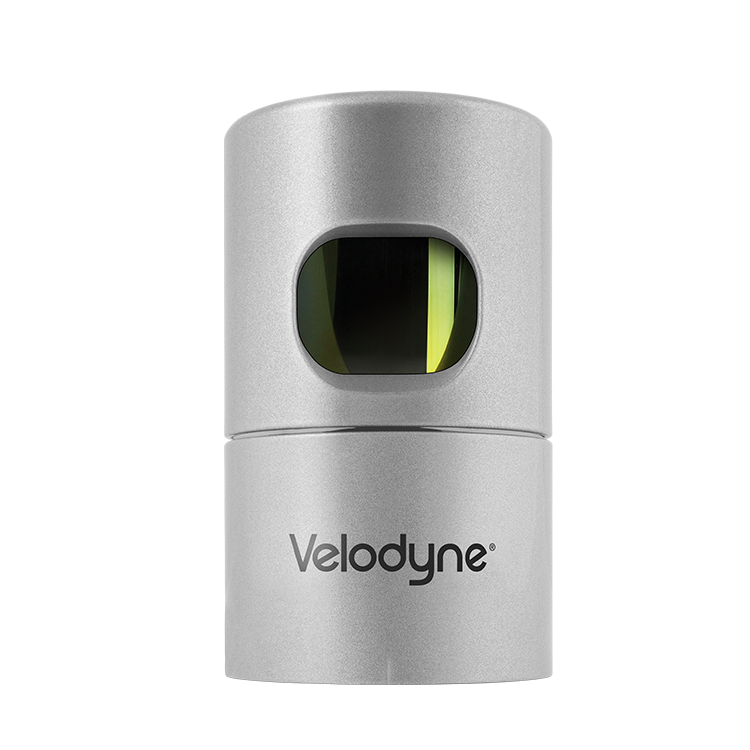 Velodyne HDL-32E
‹#›
Can we infer background sources in urban areas?
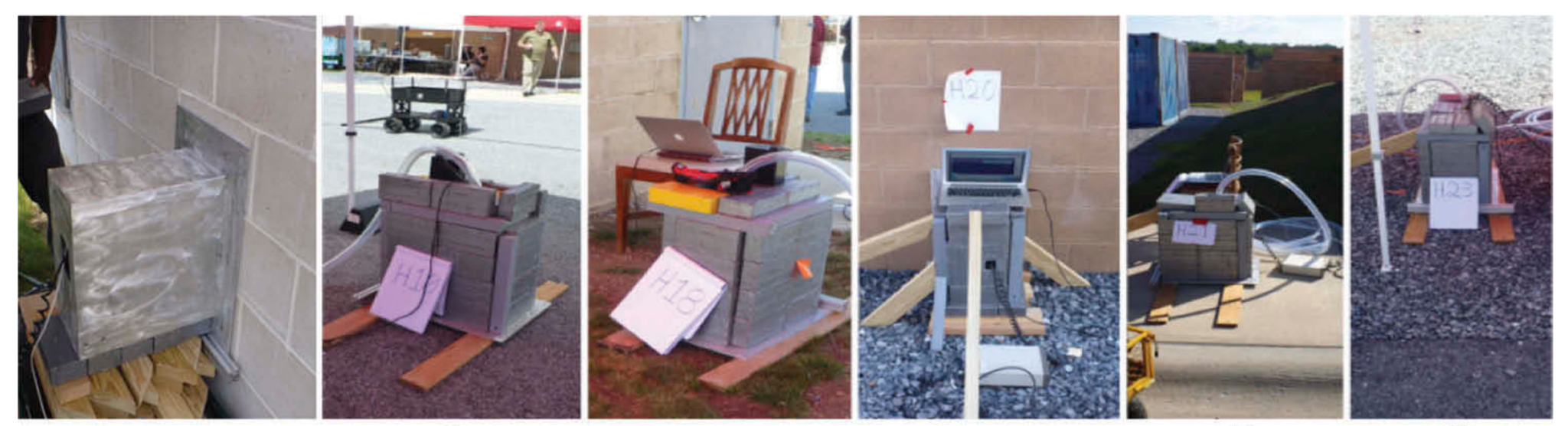 RadMAP at the Fort Indiantown Gap (FtIG) National Guard Base (2016)
Extensive HPGe detector measurements gamma-ray spectra emittedby various materials in the facility have been performed (ground truth)
RadMap: Contextual sensors + array of 100 NaI detectors
Can we reproduce HPGe result with a short mobile measurement?
Brute force approach impossible: Too many parameters!

Large facility with millions of voxels 
Various isotopes per naturally occurring material
 Spectral information is important
Short measurement (126 seconds of data)

Additional constraints are inevitable!
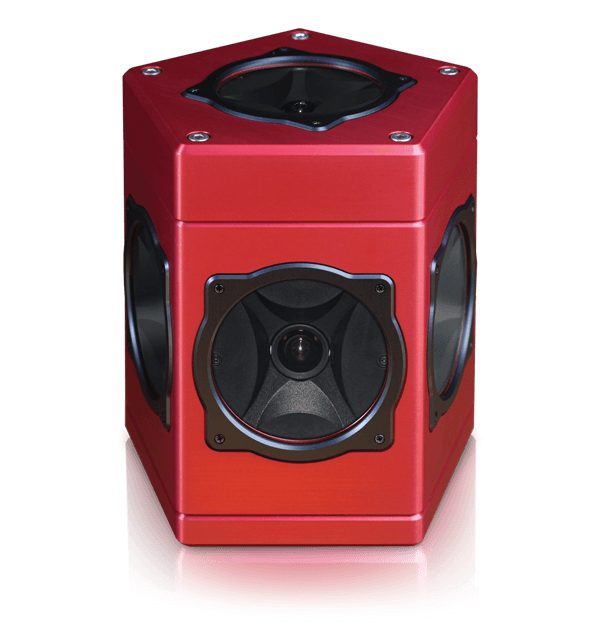 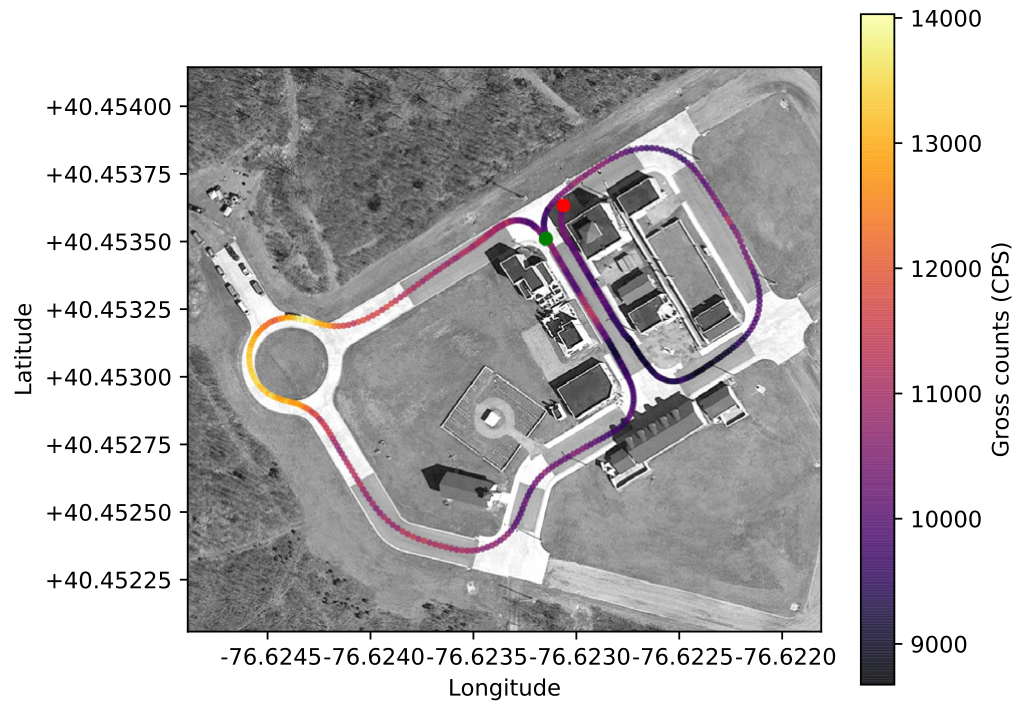 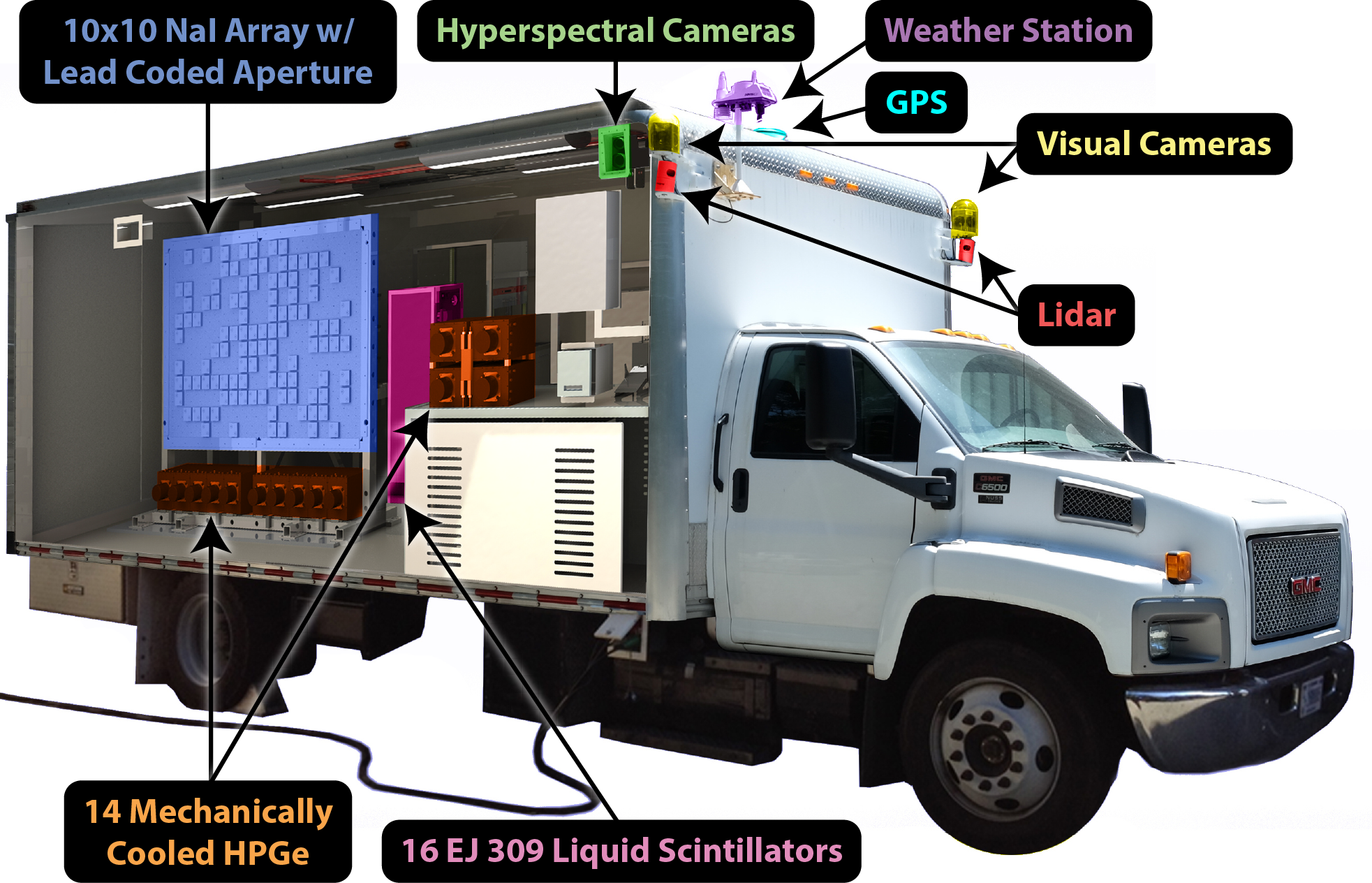 Point Grey Ladybug 3
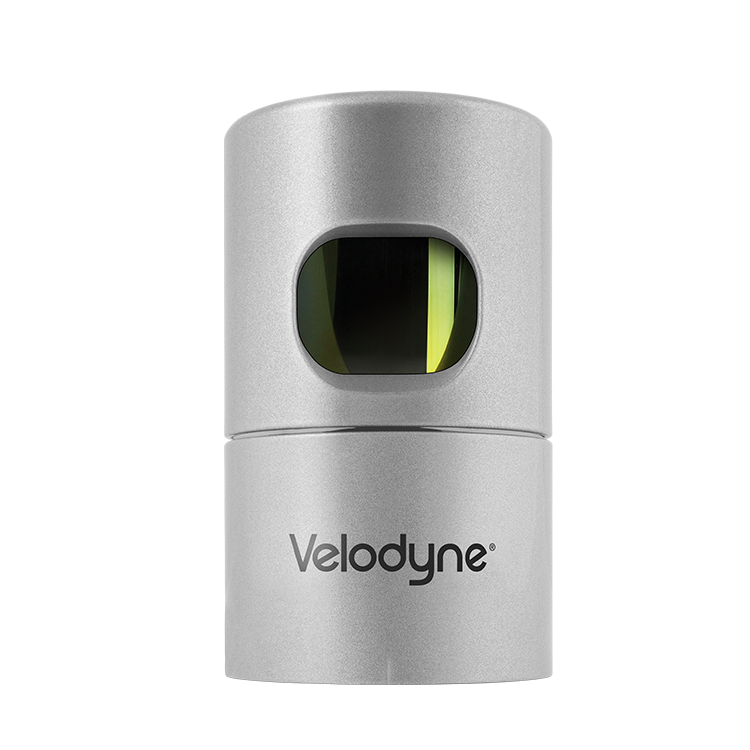 Velodyne HDL-32E
‹#›
Semantic image segmentation of panoramic images
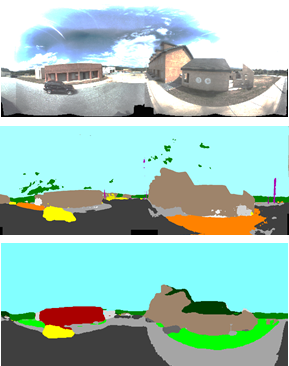 Original image
Off the shelf semantic image segmentation neural network
Google’s DeepLabv3+ model & Cityscapes dataset
Hand-labeled 45 images with 11 custom classes
Asphalt
Building red
Building brown
Building white
Building roof
Concrete
Applied transfer learning by retraining last, fully-connected neural layer
Labelled all available images from the measurement
Cityscapes dataset available at: https://www.cityscapes-dataset.comL.Chen, et. al., “Encoder-Decoder with Atrous Separable Convolution for Semantic Image Segmentation”, ECCV, 2018, https://github.com/tensorflow/models/tree/master/research/deeplab
Forest
Grass
Gravel
Sky
Vehicle
DeepLabv3+ segmented result
DeepLabv3+ with Transfer Learning
‹#›
Construction of a 3D model of the facility
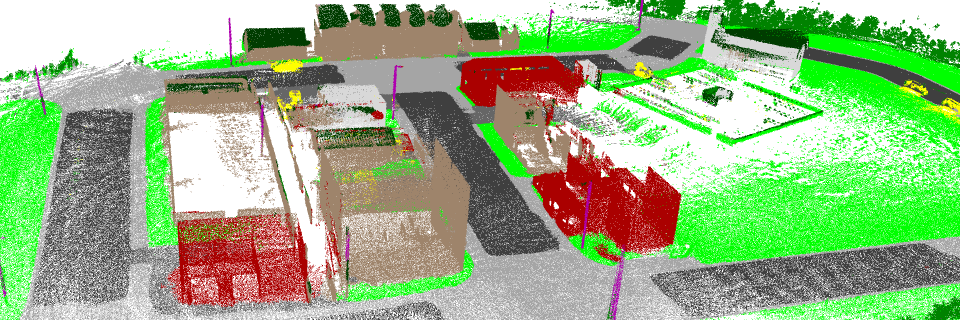 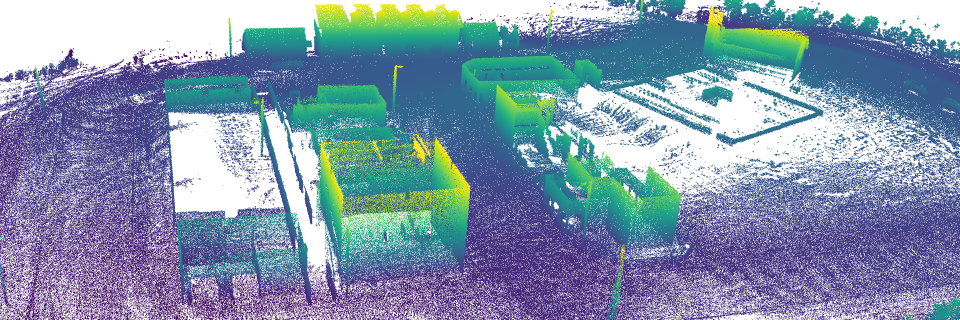 Labeled point cloud
Initial point cloud
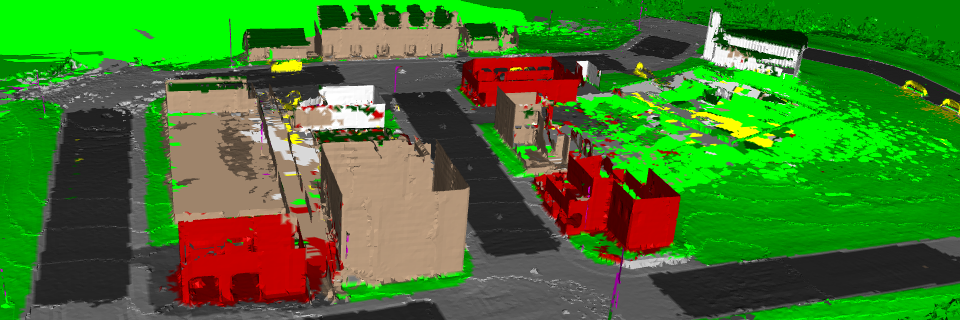 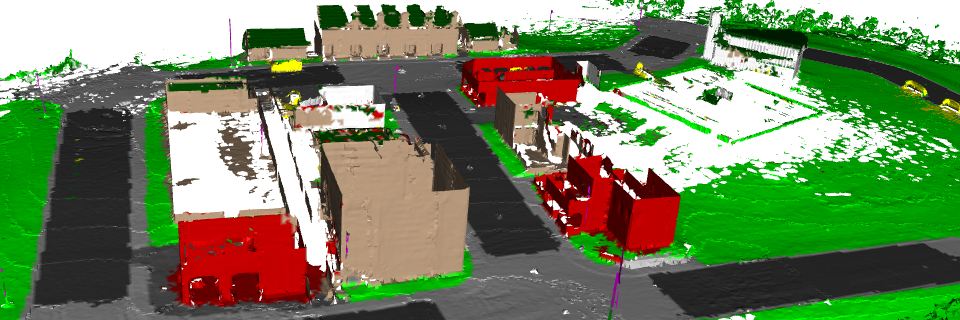 Labeled and simplified mesh
Mesh with patched holes
Project labeled images to point cloud and pick the label that is observed most often
Convert labeled point cloud into a triangular mesh (based on ball pivoting algorithm)
Simplify mesh to reduce number of vertices by a factor of ~10
Patch remaining holes using nearest neighbor interpolation
S. Katz, et al., “Direct visibility of point sets”, ACM Trans, Graph. 26, 3, Article 24, 2007Q. Zhou, et al., “Open3D: A Modern Library for 3D Data Processing”, arXiv:1801.09847, 2018, http://www.open3d.org
‹#›
System matrix formulation
The distance and material class of all surfaces can be calculated relative to the radiation detector
Spherical field of view
Alpha channel is distance between 0 (transparent) and 80 meter (white)
Leverage additional information for construction of system matrix
90°
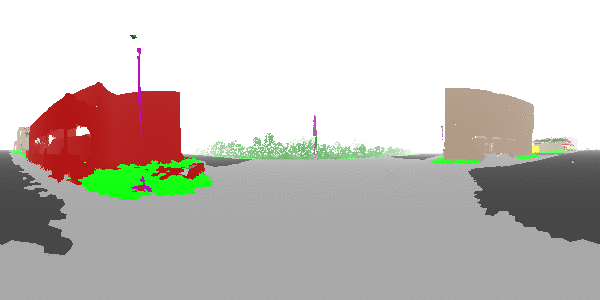 0°
-90°
-180°
0°
180°
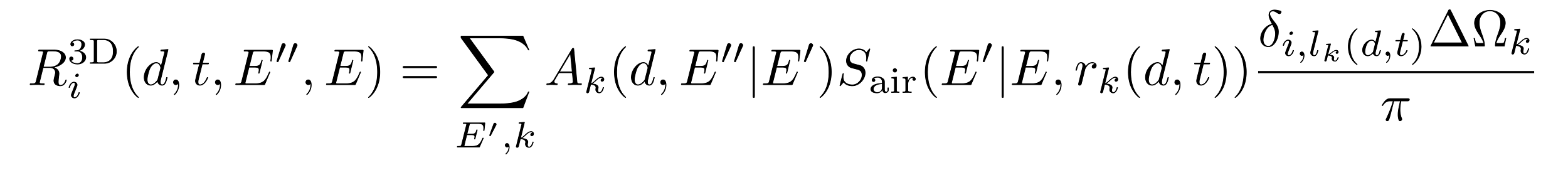 System matrix (dependent on emitted energy E and detected energy E’’)
Detector sensitivity (simulations)
Attenuation in air for distance r (simulations)
Solid angle elements k
Constraints from segmentation label
‹#›
Additional constraints on possible background sources
Main sources of naturally occurring radioactive materials (NORM):
Terrestrial — K-40, U-238 series, Th-232 series (KUT)
Airborne — radon, skyshine
Cosmic — continuum, 511 keV from positrons
Approximated with:
3 terrestrial components (K/U/T), derived from simulations
1 airborne/cosmics component (unconstrained)
Reduction to 152 free parameters
3 amplitudes of each component x 11 labels = 33
119 bins for airborne/cosmics modeling
Converted an underdetermined problem into an overdetermined one that can be easily solved withMLEM
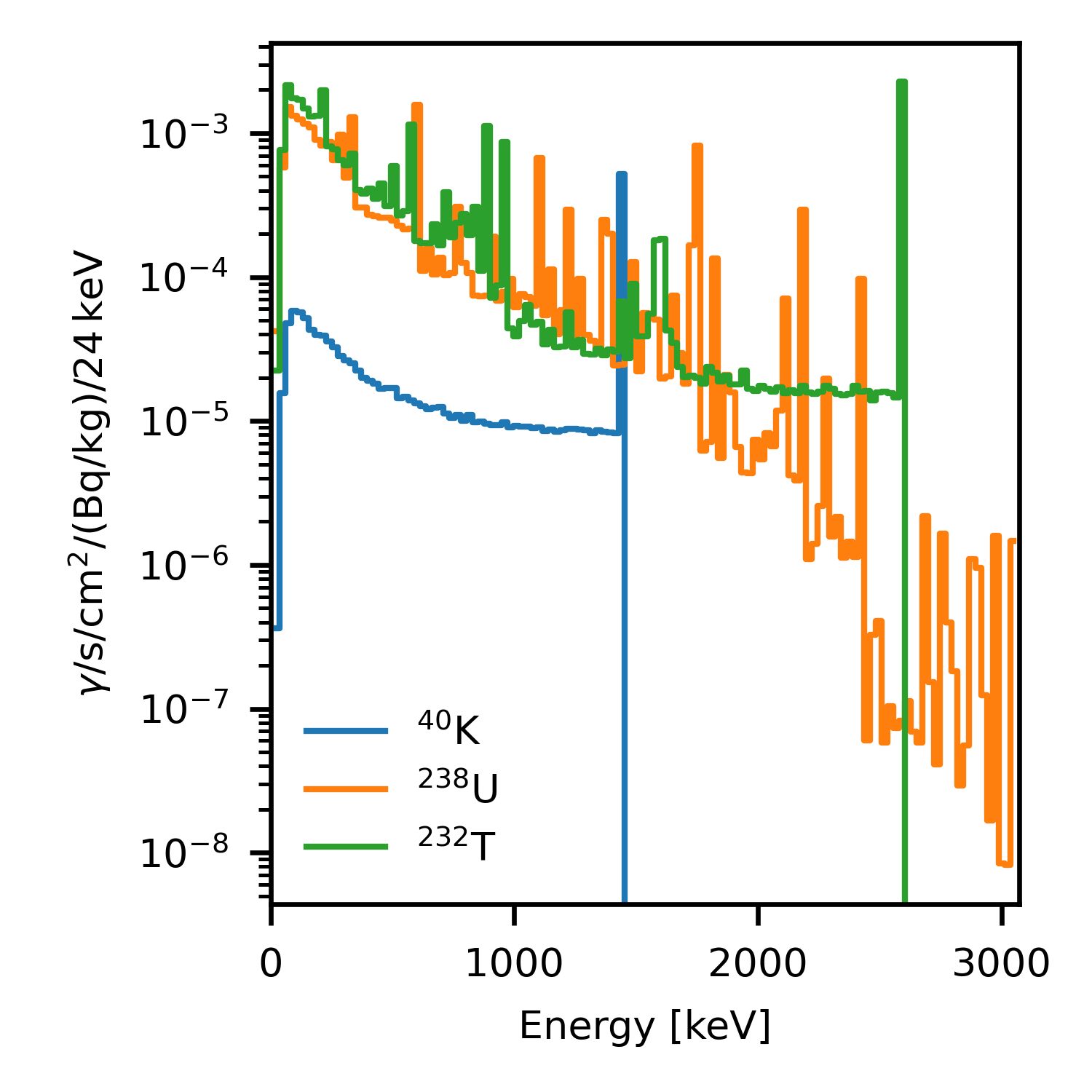 ‹#›
Predict natural occurring radioactive materials
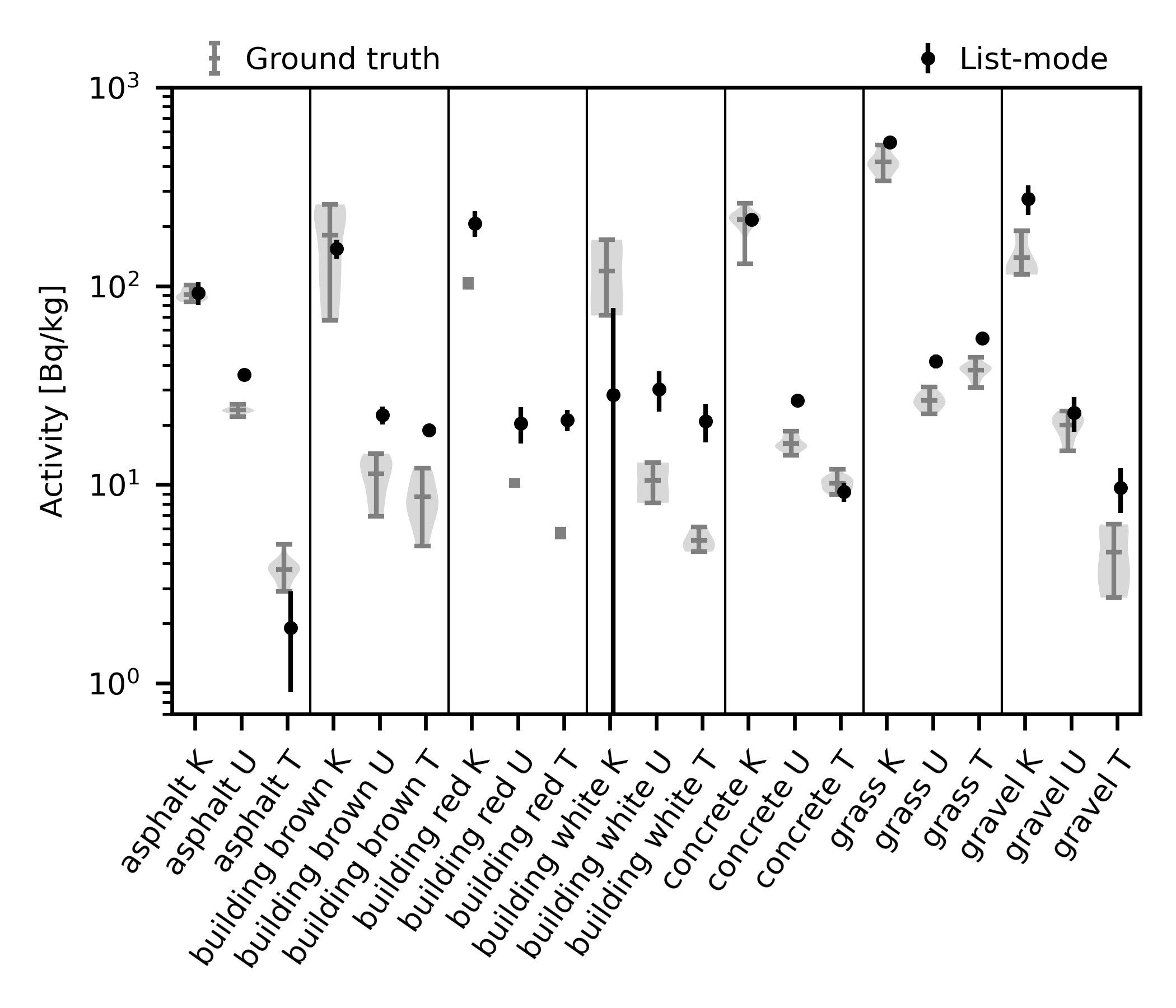 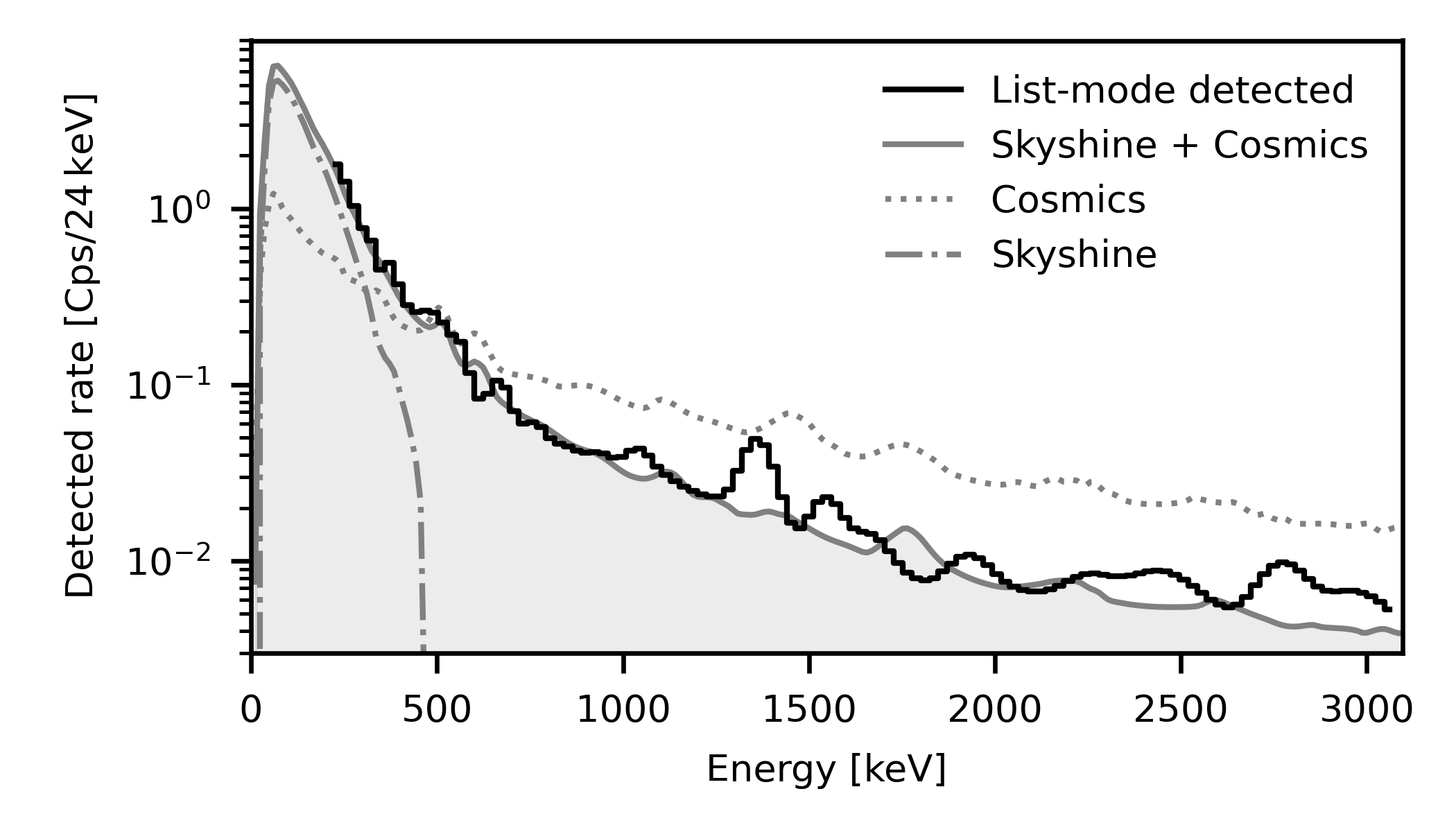 Ability to predict radiological composition of materials at facility
Properly attribute fraction of radiation observed from sky
M. Salathe et al., “Determining urban material activities with a vehicle-based multi-sensor system”, Physical Review Research 3 (2021).
‹#›
Correlations between labels and gamma-ray data
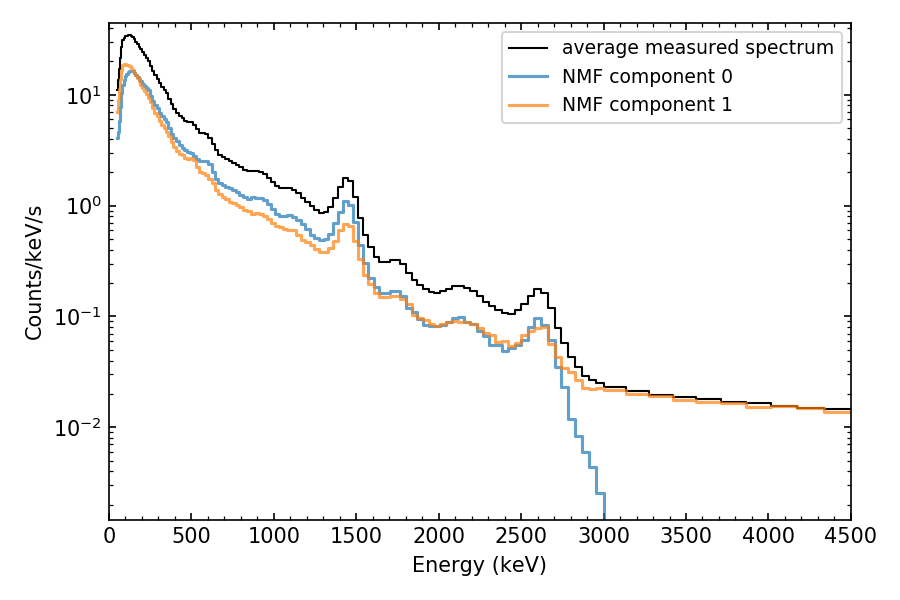 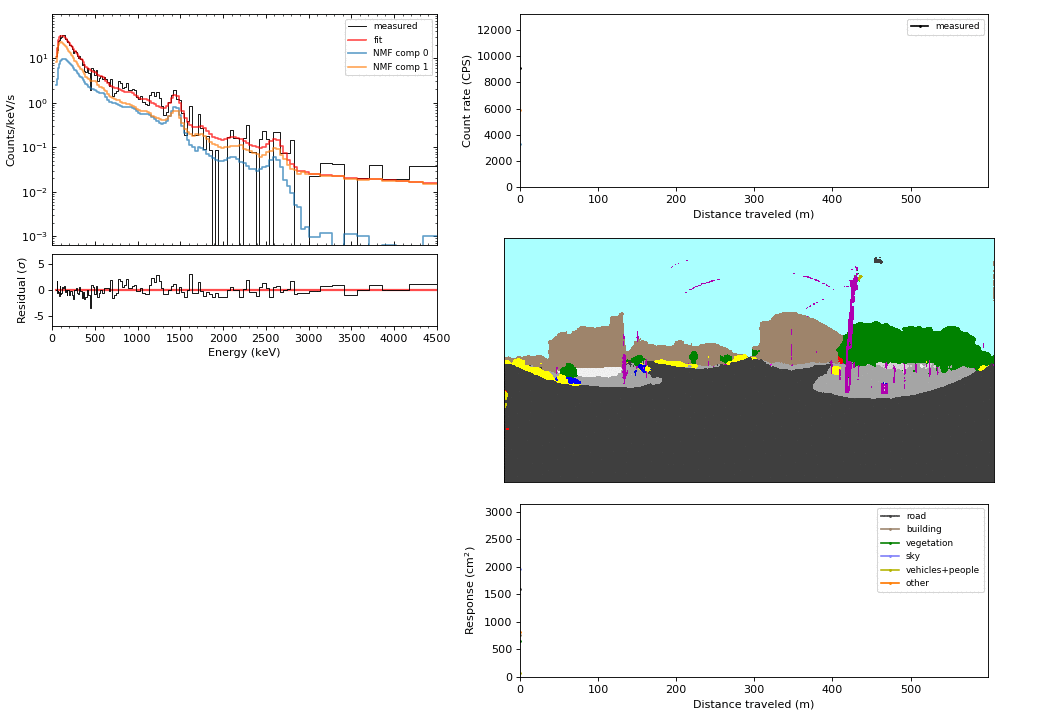 Bi-214 (U)
scattering
cosmics
K-40
Tl-208 (T)
40min dataset collected in downtown Oakland with RadMap
Non-negative matrix factorization to “simplify” radiation data (2 components only)
Semantic segmentation of images
‹#›
Correlations between labels and gamma-ray data
One NMF feature correlates with the “sky”, and the second with “buildings”
Difference between the components is cosmic emission and scattering






M.S. Bandstra, B.J. Quiter, K.J. Bilton, J.C. Curtis, S. Goldenberg, T.H.Y. Joshi, and M. Salathe, “Correlations between Panoramic Imagery and Gamma-Ray Background in an Urban Area,” IEEE Trans. Nuc. Sci., 68(12), 2021.
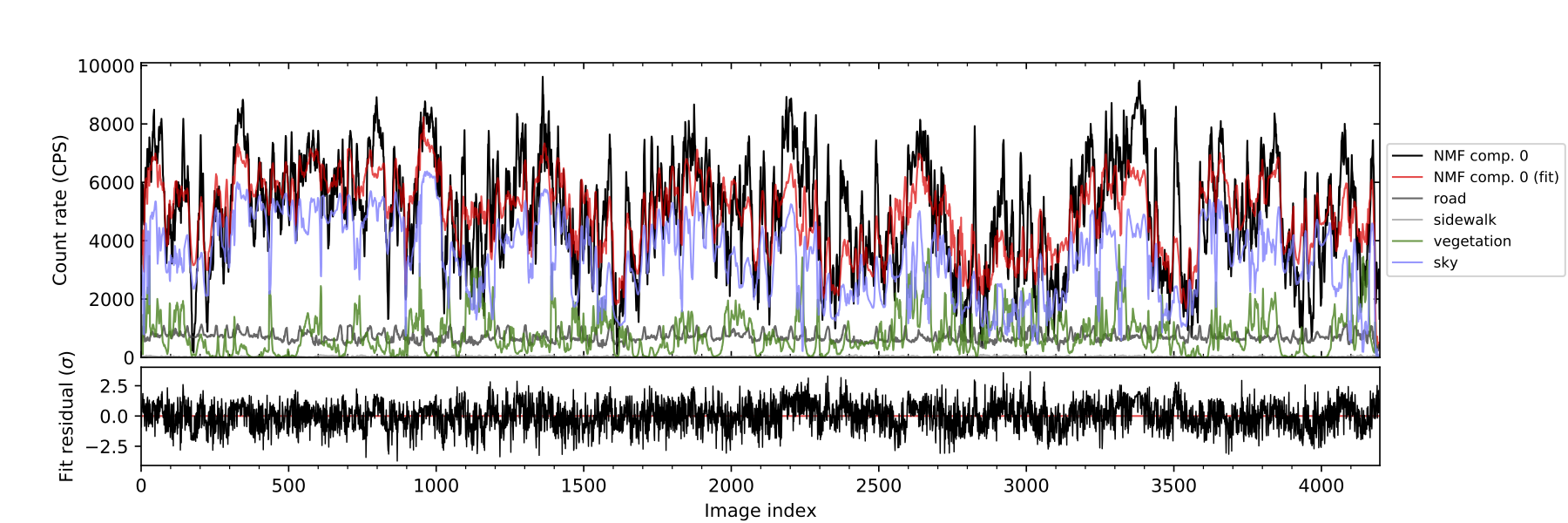 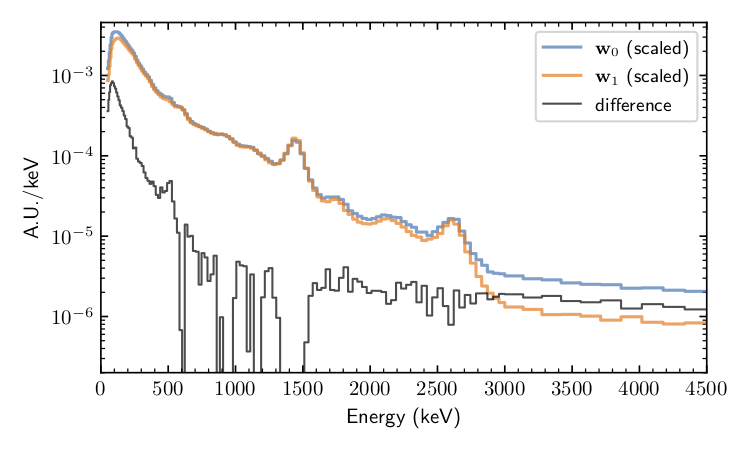 scattering
511 keV line                          (cosmic-induced positrons)
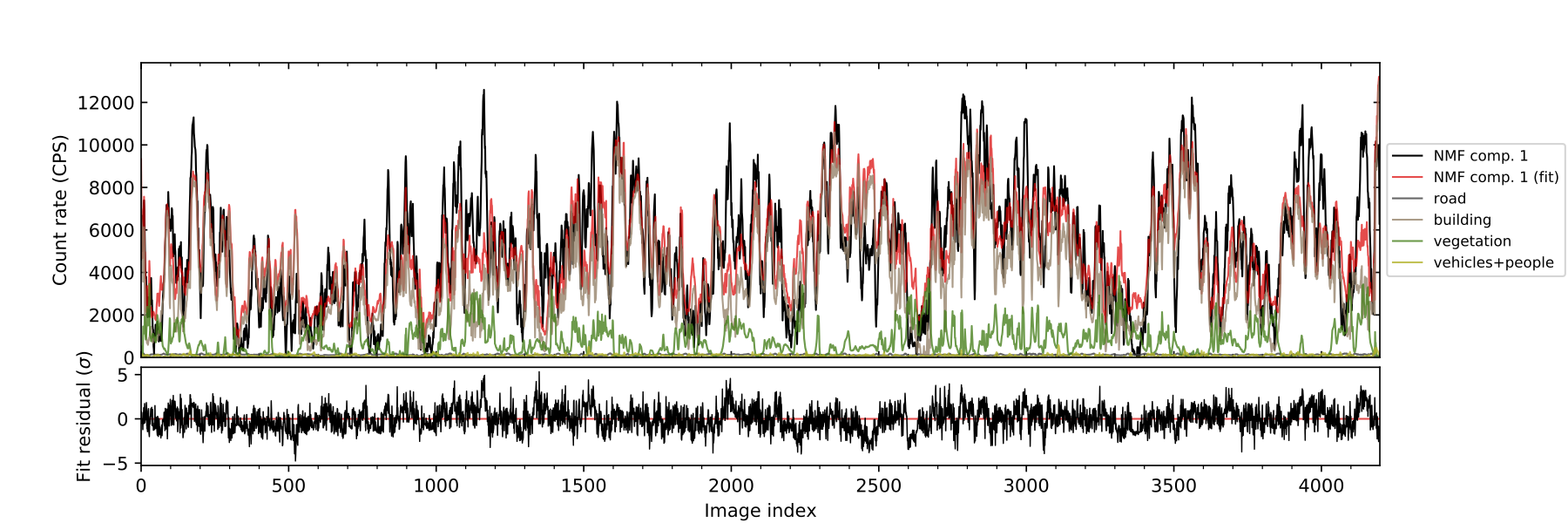 cosmic continuum
‹#›
Object detection, tracking and attribution
‹#›
SDF typically restricted to static environments
Moving objects such as vehicles, pedestrians, etc. might carry important information
They are usually present in most urban areas!
They might carry the radioactive materials that we try to measure!
SDF is poorly equipped to deal with them
Usually moving objects are removed in voxel grids (snail trails)
Temporal pattern (non static): they moves over time
Relating a radiological alarm to a moving object present in a video feed or on scene is hard!
The temporal pattern of a moving object and of the radiological signature observed in the detector can provide additional information
Improve situational awareness
New Scene Data Fusion paradigm!

Relate radiological data to the path of moving objects
‹#›
Object detection in images with neural networks
Image based
A. Bochkovskiy, et al, “YOLOv4: Optimal Speed and Accuracy of Object Detection,” arXiv:2004.10934v1
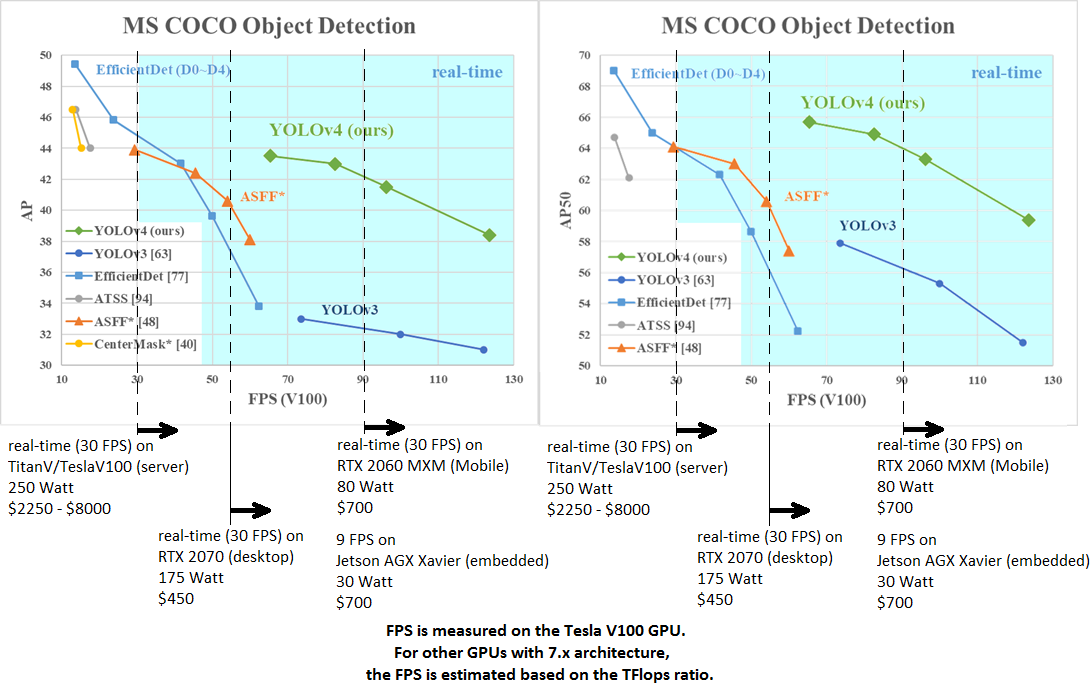 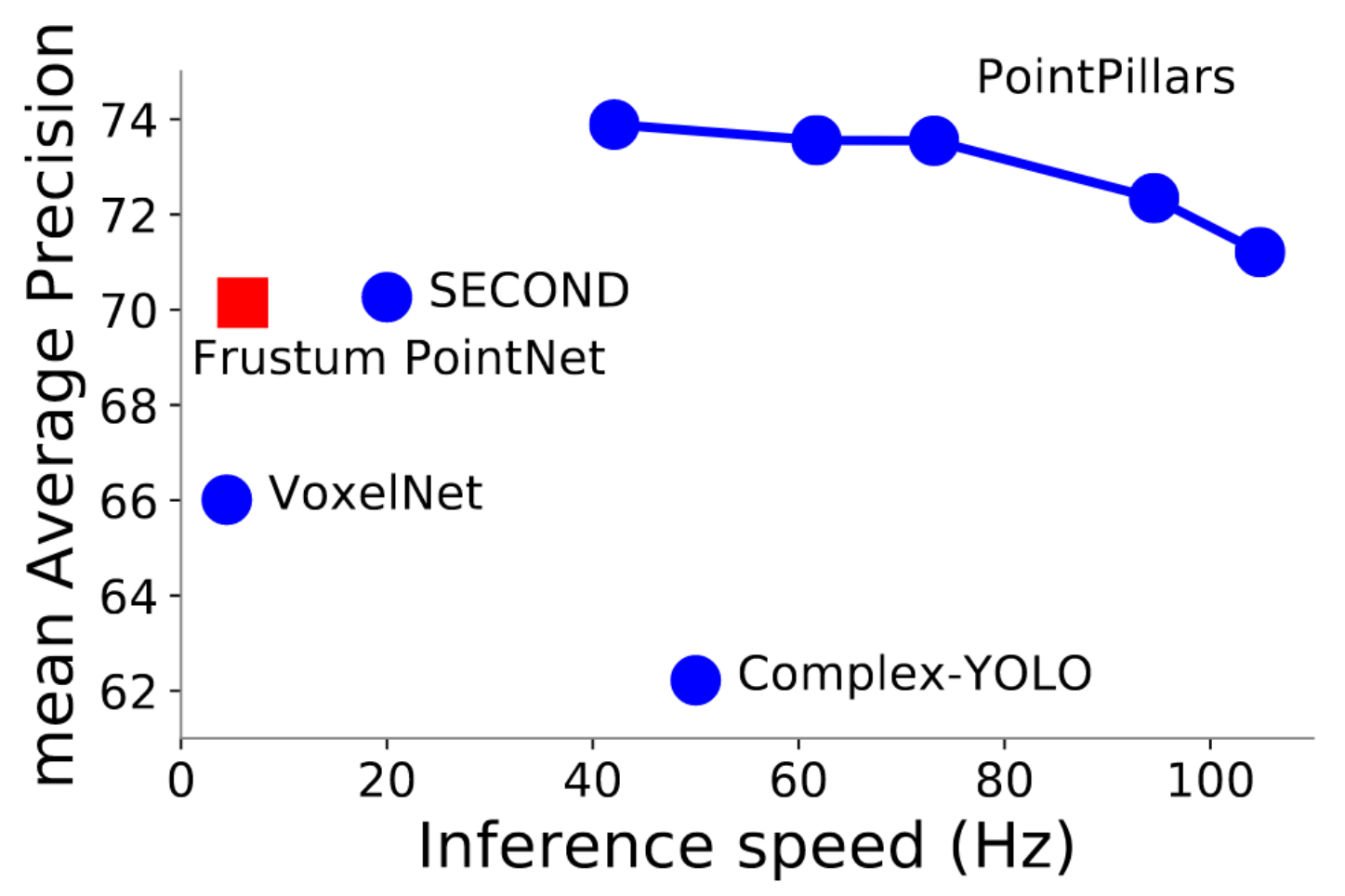 LiDAR based
A. H. Lang, et. al, "PointPillars: Fast Encoders for Object Detection From Point Clouds," doi:10.1109/CVPR.2019.01298
Predicts 2D/3D bounding boxes
Real time object detection on the edge (battery operated)
Yolov4-tiny/ Yolov7-tiny: ~45 images / sec
PointPillars: ~10 scans / sec
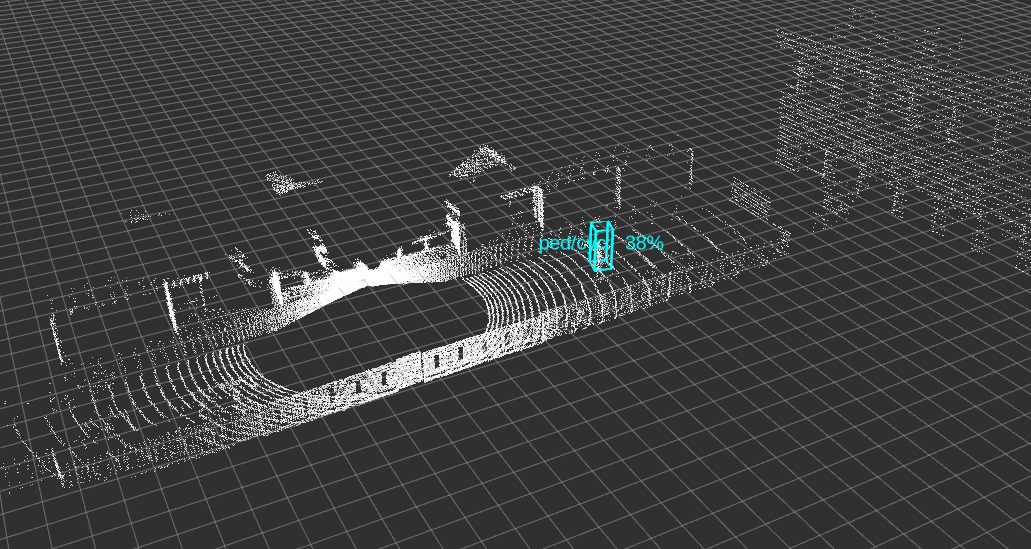 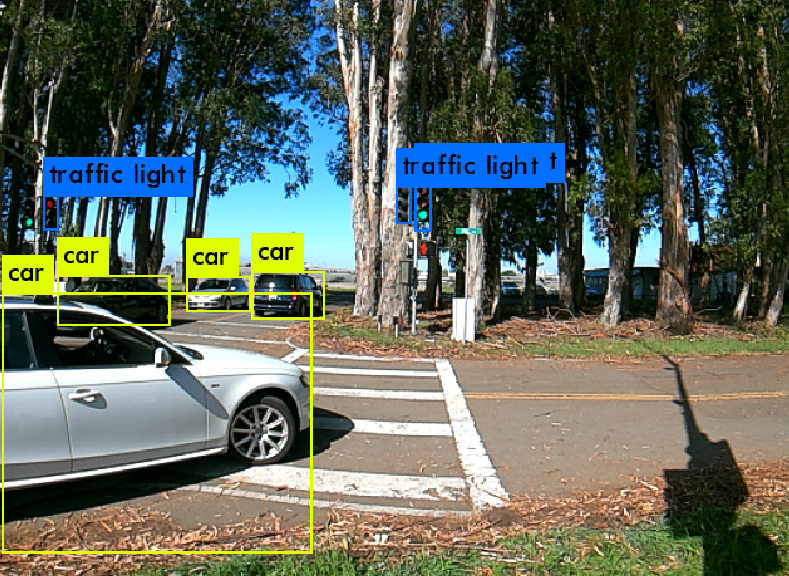 ‹#›
[Speaker Notes: Object detection in real time on a NVIDIA Jetson NX
Yolov4-tiny (2020) for image based detection
Use TensorRT for increased performance
~45 images / second
PointPillars (2018) for LiDAR based detection
PyTorch based implementation with speed tweaks
~10 scans / second]
Object tracking over time
Simple Online and Realtime Tracking (SORT)
Based on bounding boxes in image coordinates
Kalman filter used to predict the next likely location of a given bounding box
Intersection over Union comparison







A. Bewley, et. al, "Simple online and realtime tracking," doi: 10.1109/ICIP.2016.7533003
FastMOT
Omni-scale network (OSNet) feature vectors CNN for object re-identification
Optical flow for tracking between detections (allows for slower more performant object detection network)
Limited to images




Y. Yang, “FastMOT: High-Performance Multiple Object Tracking Based on Deep SORT and KLT”, doi:10.5281/zenodo.4294717Kaiyang Zhou, et. al, “Omni-Scale Feature Learning for Person Re-Identification”, arXiv:1905.00953
Extension to 3D
Use 3D position (x, y, z) in Kalman filter
Multivariate Normal: 3x3 matrix encodes x, y and z uncertainties 
Hellinger distance as matching criteria






M. R. Marshall et al., "3-D Object Tracking in Panoramic Video and LiDAR for Radiological Source–Object Attribution and Improved Source Detection," doi:10.1109/TNS.2020.3047646
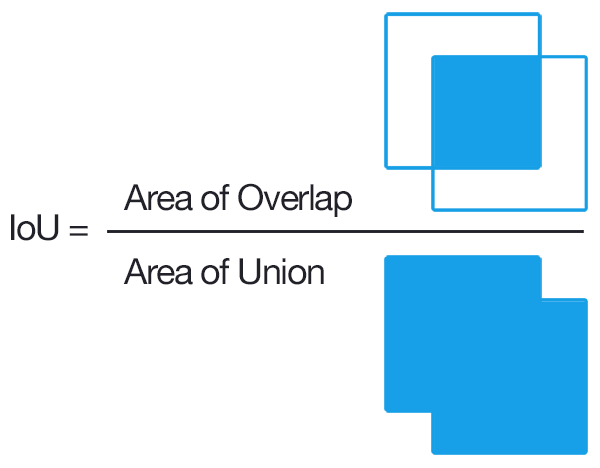 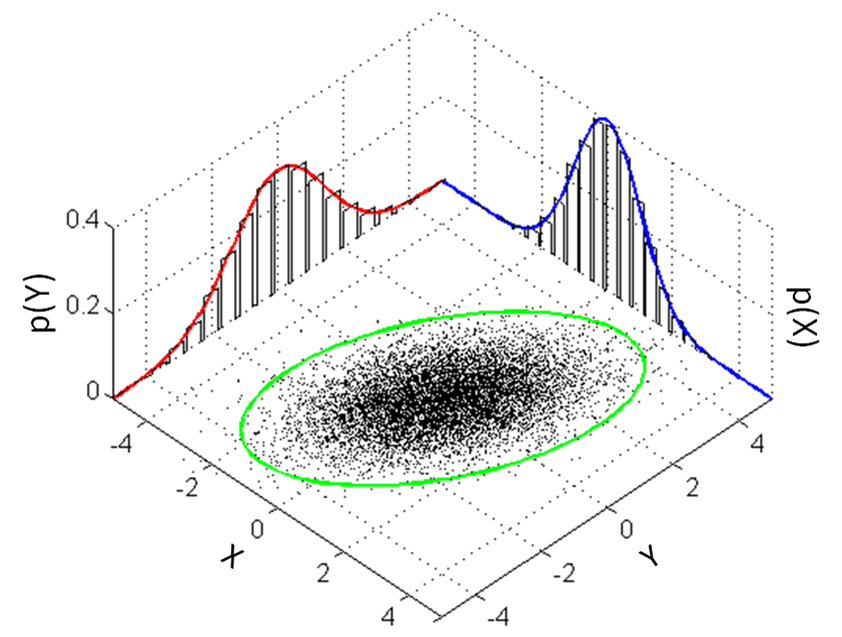 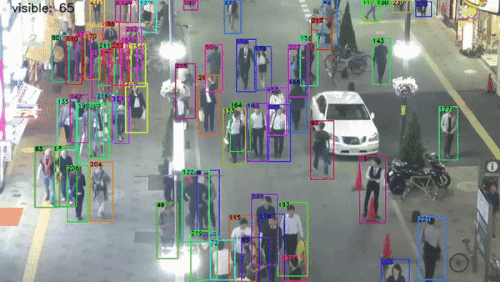 ‹#›
Attribution (track-based data fusion)
Model the number of gamma rays estimated from a source moving along a trajectory (r):


⍺ (source strength and b (background) are fit parameters
Calculate Poisson log-likelihood and p-value of observing data given the optimal model
Exclusion metric to quantify most likely source (s-value defined as -log2[p-value])
S. Greenland, “Valid P-Values Behave Exactly as They Should: Some Misleading Criticisms of P-Values and Their Resolution With S-Values”, doi:10.1080/00031305.2018.1529625
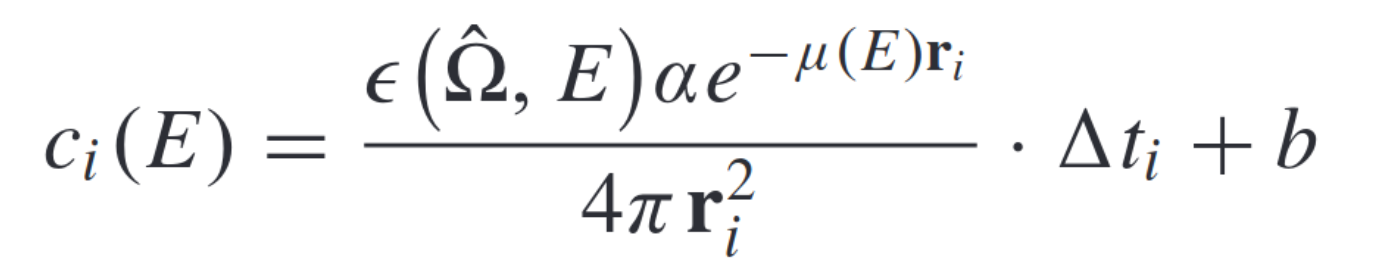 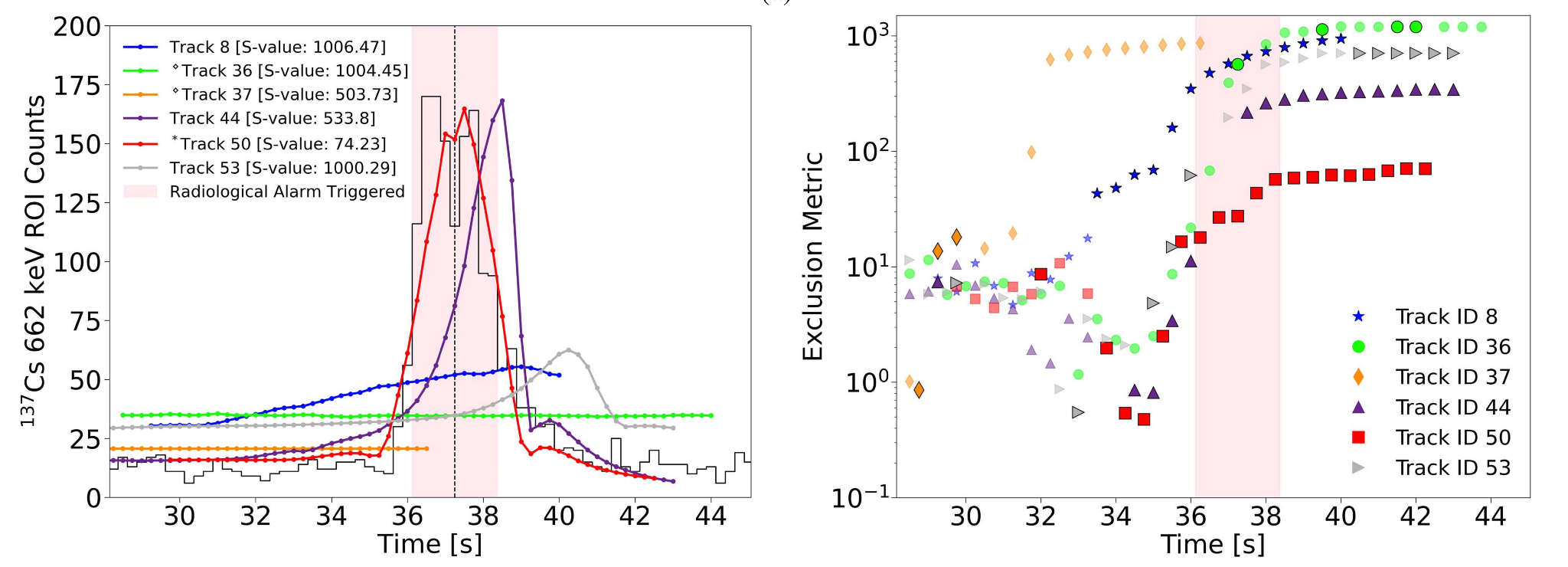 ‹#›
Attribution example in real time
Measurement at Richmond field station with Nvidia Xavier based system
Both, camera or lidar based object detection and tracking in real time
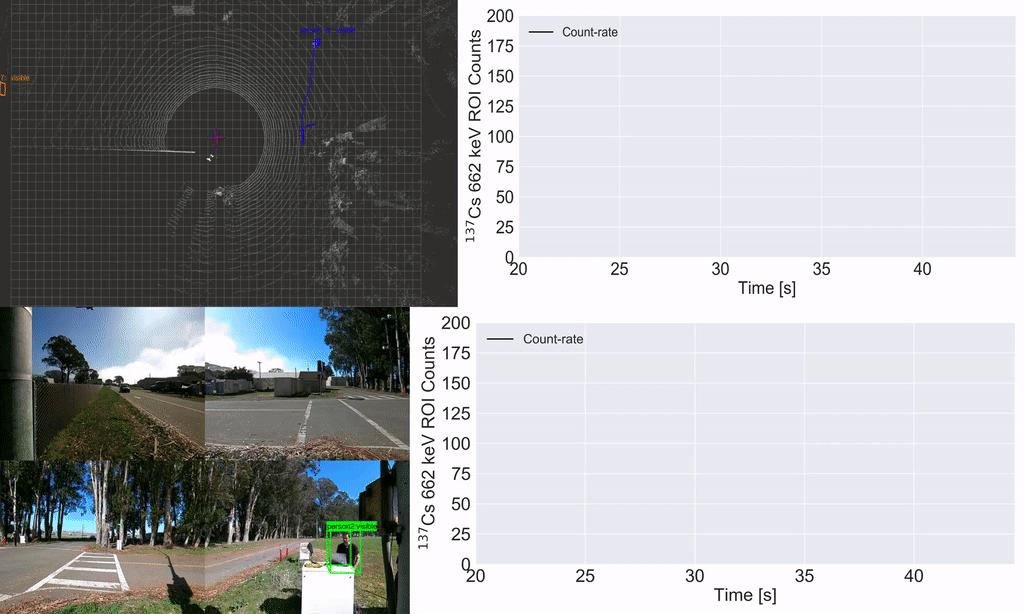 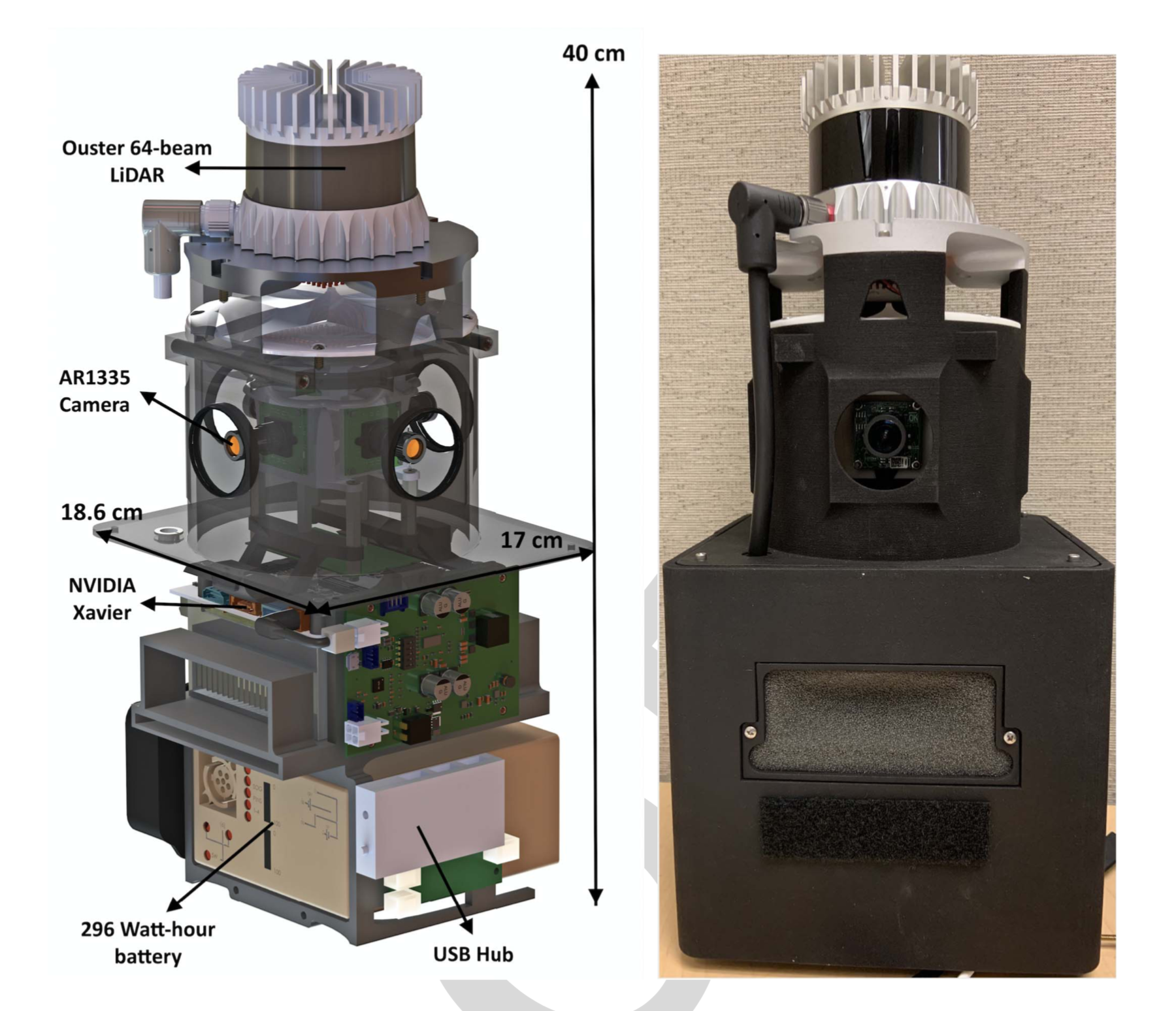 ‹#›
Impact of track-based SDF
Attribution
Object
Detection
CNN
Kalman
Filter
Tracker
Tracks
Image Frame
Obj. Positions
LiDAR Scan
Spectral Alarm
Rad Data
Improve situational awareness of operators
Enhance source detection performance:Limit radiological searches to time windows where an object is (sufficiently) close to a detector
Increased sensitivity
Reduced false alarm rate
M. R. Marshall et al., “3-D Object Tracking in Panoramic Video and LiDAR for Radiological Source–Object Attribution and Improved Source Detection,” doi: 10.1109/TNS.2020.3047646.
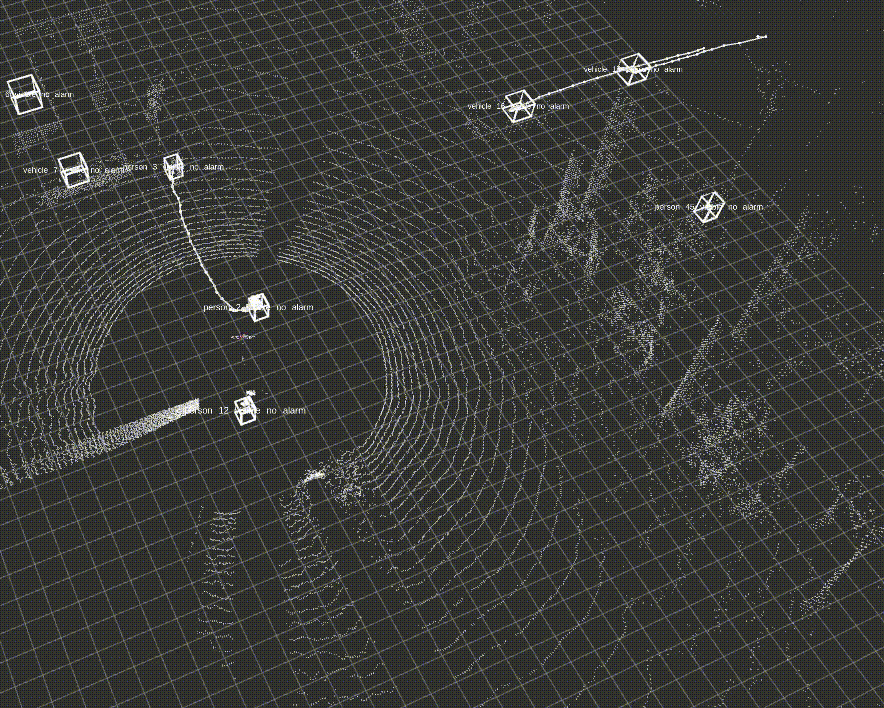 ‹#›
Conclusion
‹#›
Conclusion and Outlook
Simultaneous localization and mapping is a central technology enabling scene data fusion
However, the result of SDF attributions are rarely unique 
Due to underdetermined and/or ill-conditioned system of equations
Camera data can be used to derive additional constraints
Semantic image segmentation
Object detection and tracking
Such constraints have been shown to enable:
Finding correlation with radiological backgrounds in urban area and making predictions
Attributing radiological alarms to moving objects in a scene
Further research opportunities
Reduction of SDF to objects of interest (holdup can only by in pipe or duct)
Inferring information about semantically-identified objects (walls aren’t infinitely thick)
Merging different approaches (background estimation, moving objects and static SDF)
Autonomy (“optimize” a trajectory based on contextual information)
‹#›
Thanks
Image segmentation
B. J. Quiter
M. S. Bandstra
J. C. Curtis
R. Meyer
C. H. Chow
T. H. Y. Joshi
K. J. Bilton (UC Berkeley)
S. Goldenberg (The College of William and Mary, Williamsburg, VA, USA)
This work was performed under the auspices of the U.S.
Department of Energy by Lawrence Berkeley National Laboratory under Contract DE-AC02-05CH11231. The project was funded by the U.S. Department of Energy, National Nuclear Security Administration, Office of Defense Nuclear Nonproliferation Research and Development (DNN R&D). This research used resources of the National Energy Research Scientific Computing Center (NERSC), a U.S. Department of Energy Office of Science User Facility operated under Contract No. DE-AC02-05CH11231.
Object detection, tracking and attribution
M. R. Marshall (UC Berkeley)
D. Hellfeld
T. H. Y. Joshi
M. S. Bandstra
K. J. Bilton (UC Berkeley)
R. J. Cooper
J. C. Curtis
V. Negut
A. J. Shurley (UC Berkeley)
K. Vetter
This work was supported by the U.S. Department of Homeland Security through competitively awarded under Contract 16DNARI00026. This support does not constitute an expressed or implied endorsement on the part of the United States Government.
‹#›